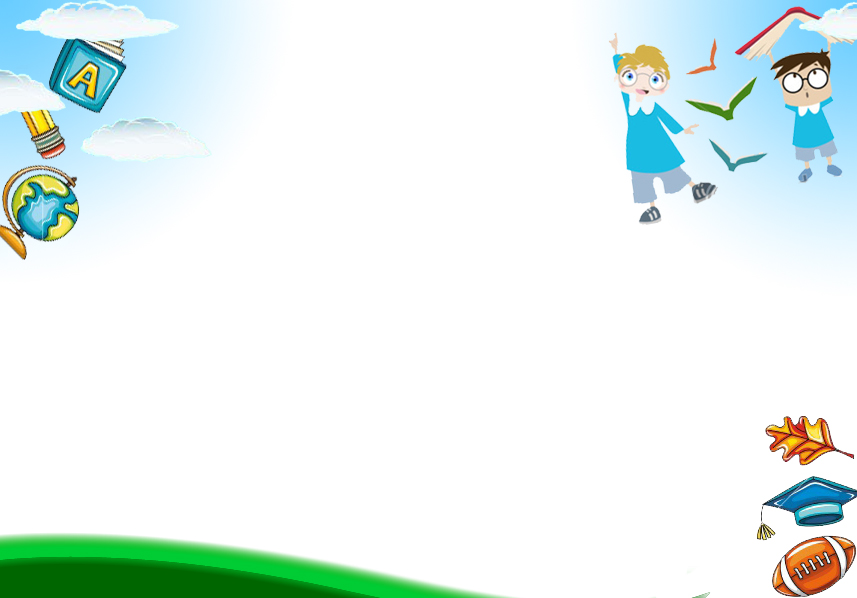 PHÒNG GIÁO DỤC VÀ ĐÀO TẠO QUẬN LONG BIÊN
TRƯỜNG MẦM NON ÁNH SAO
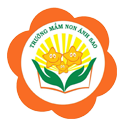 KHÁM PHÁ KHOA HỌC
Đề tài:
Rác thải và môi trường
Giáo viên: Ngô Thị Ánh Tuyết
LỨA TUỔI MẪU GIÁO LỚN 5-6 TUỔI
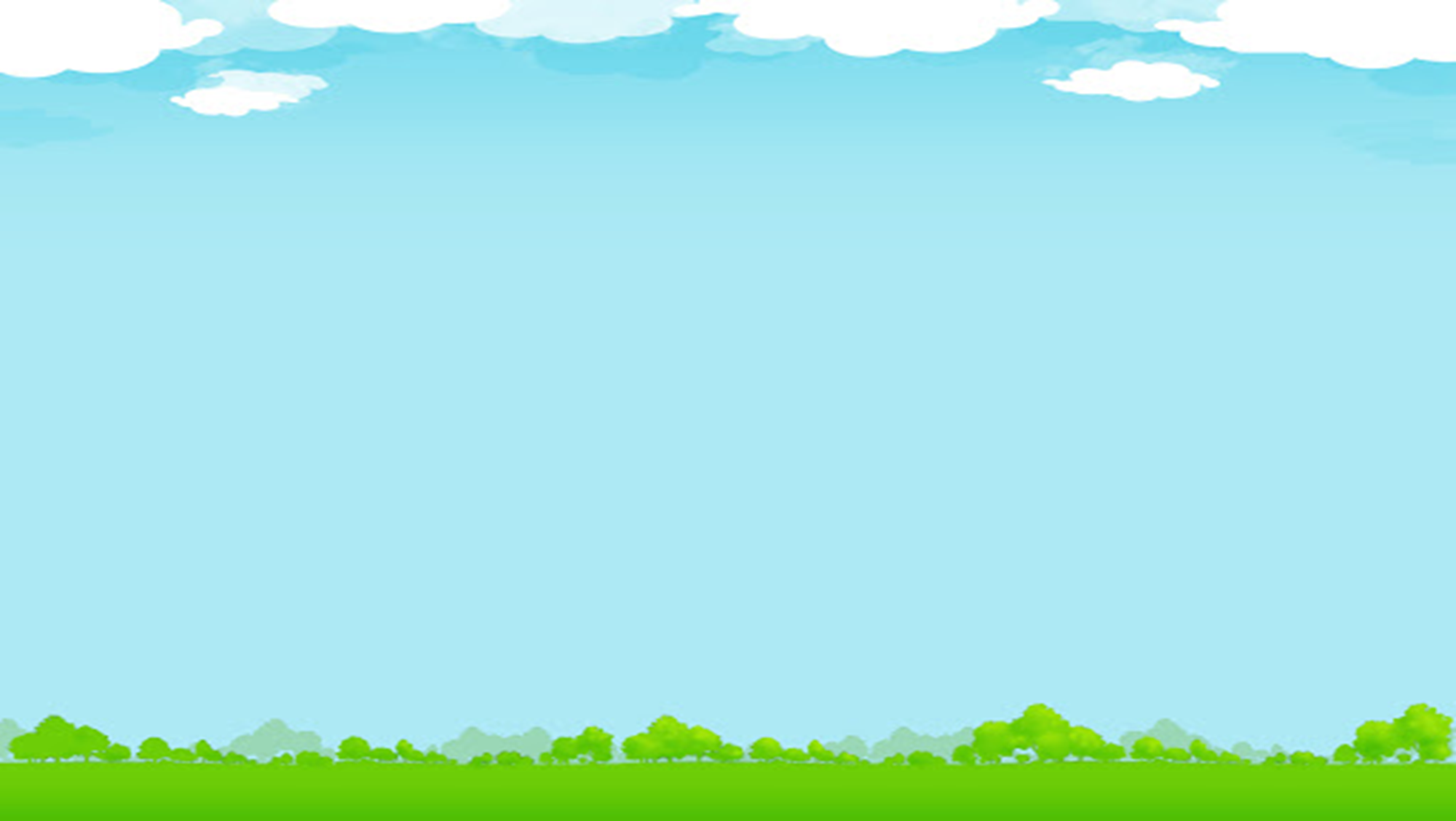 MỤC ĐÍCH YÊU CẦU:

1. Kiến thức :
- Trẻ kể tên một số loại rác thường gặp, biết những nơi hay có rác và tác hại xả rác 
với môi trường. 
- Biết bảo vệ môi trường bằng cách không xả rác bỏ rác vào thùng đựng rác, biết nhắc
nhở mọi người chung tay bảo vệ môi trường. 
- Trẻ biết một số kỹ năng phân loại rác trước khi bỏ vào thùng.
- Trẻ biết một số kĩ năng tuyên truyền mọi người ý thức bảo vệ môi trường.

2. Kỹ năng :
- Phát triển ngôn ngữ cho trẻ và rèn kĩ năng tham gia thảo luận nhóm và kĩ năng phân
loại rác.
- Rèn trẻ sự tự tin, mạnh dạn khi tham gia hoạt động học.
- Rèn trẻ khéo léo, sáng tạo, sự nhanh nhẹn, tập trung và chú ý khi tham gia thực 
hành các kĩ năng thực hành tuyên truyền mọi người chung tay bảo vệ môi trường. 

3. Thái độ :
- Trẻ hào hứng, tích cực tham gia vào các hoạt động.
- Giáo dục trẻ vệ sinh tay chân sau khi thu gom rác.
- Giáo dục trẻ biết yêu quý, có ý thức bảo vệ môi trường là điều cần thiết.
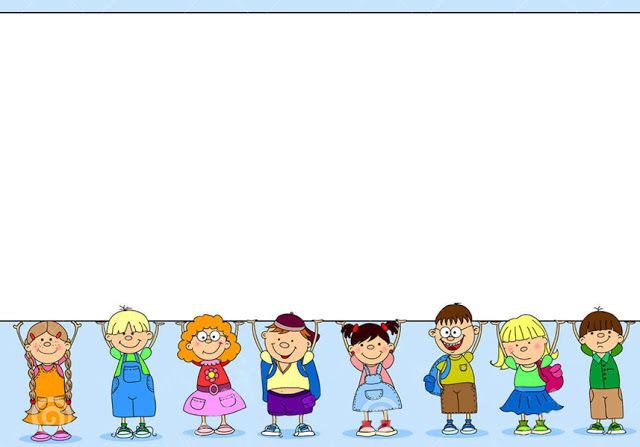 Mở đầu bài học, mời các con cùng hát và vận động theo bài
“Trái đất này là của chúng mình”
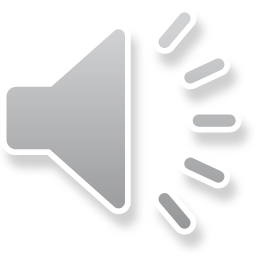 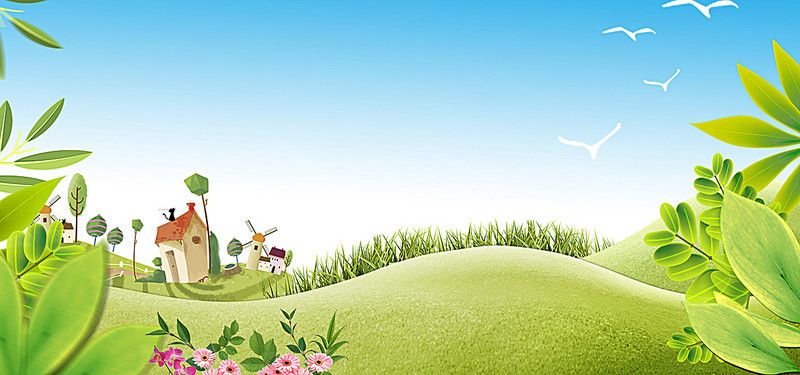 Các con thân mến!
Chúng mình cũng tìm hiểu 1 trong số các nguyên nhân gây ô nhiễm môi trường nhé!
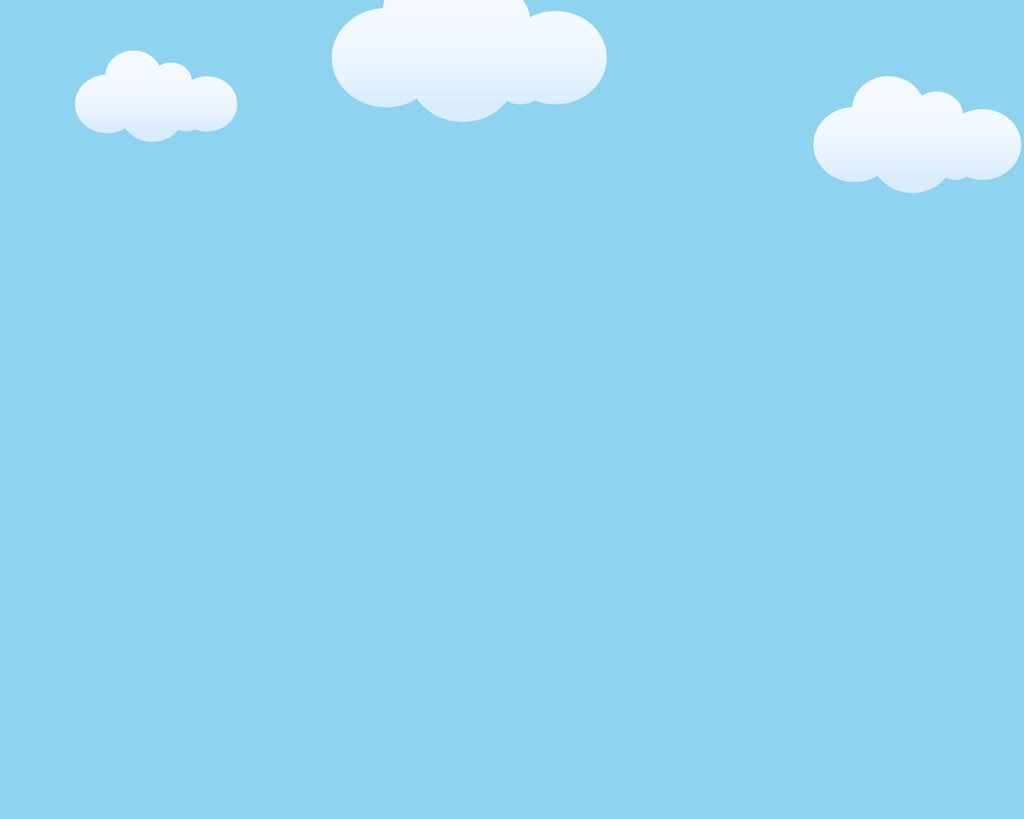 Các con nhìn thấy gì đây?
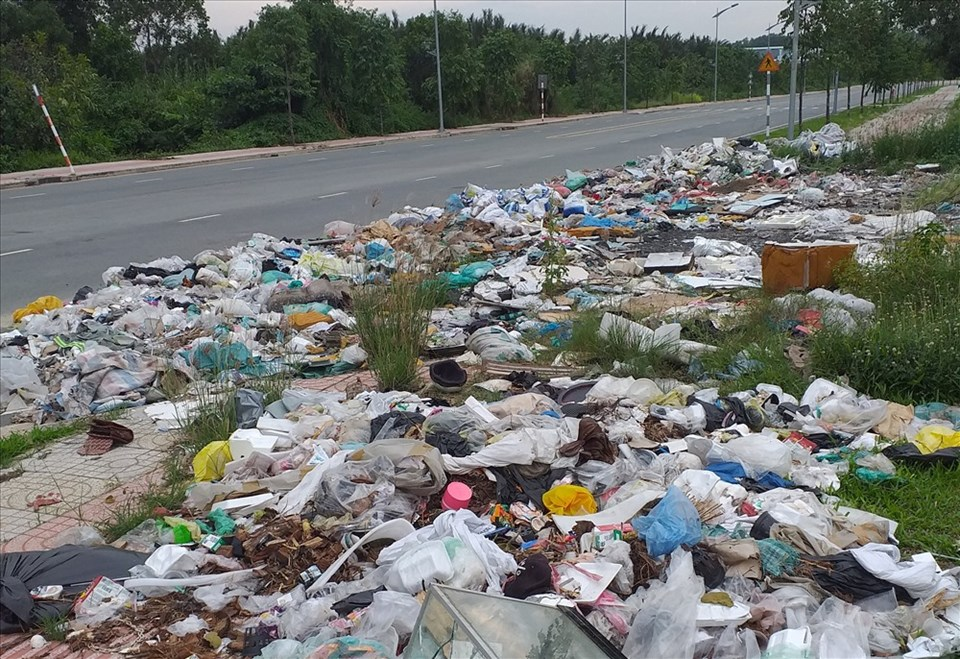 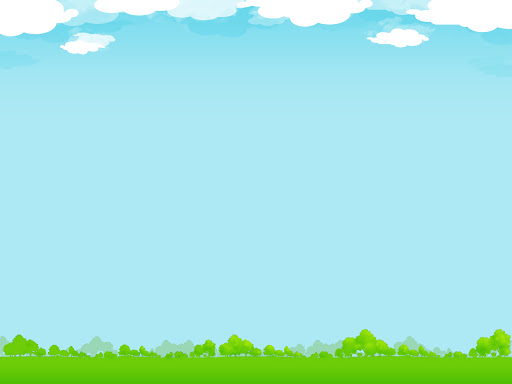 Điều gì sẽ xảy ra khi không phân loại rác ?
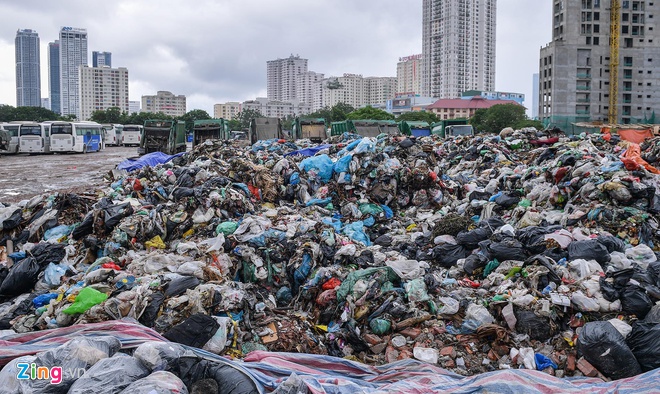 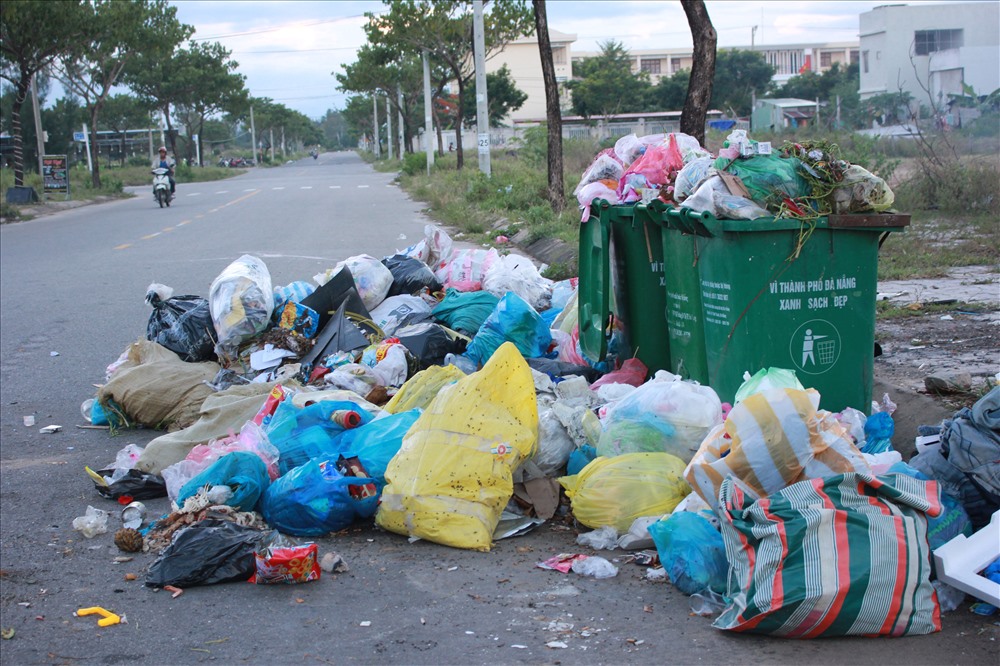 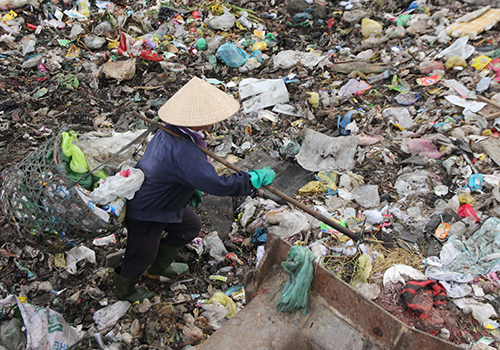 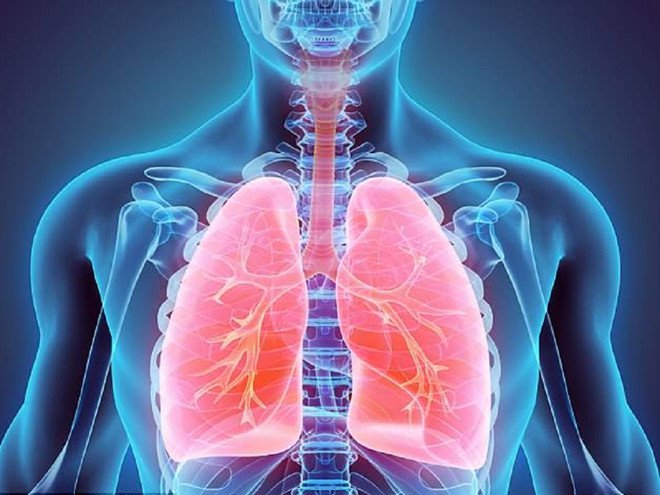 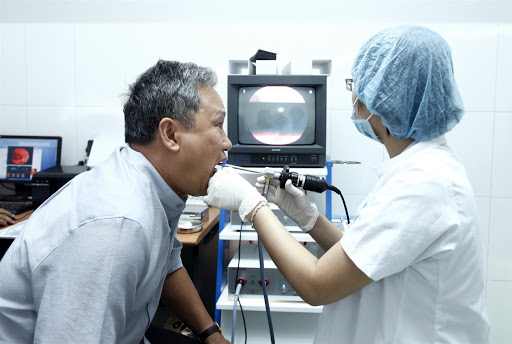 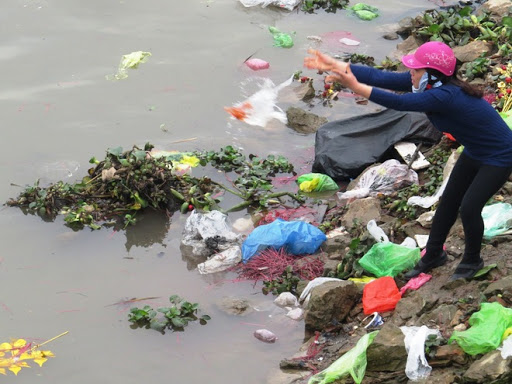 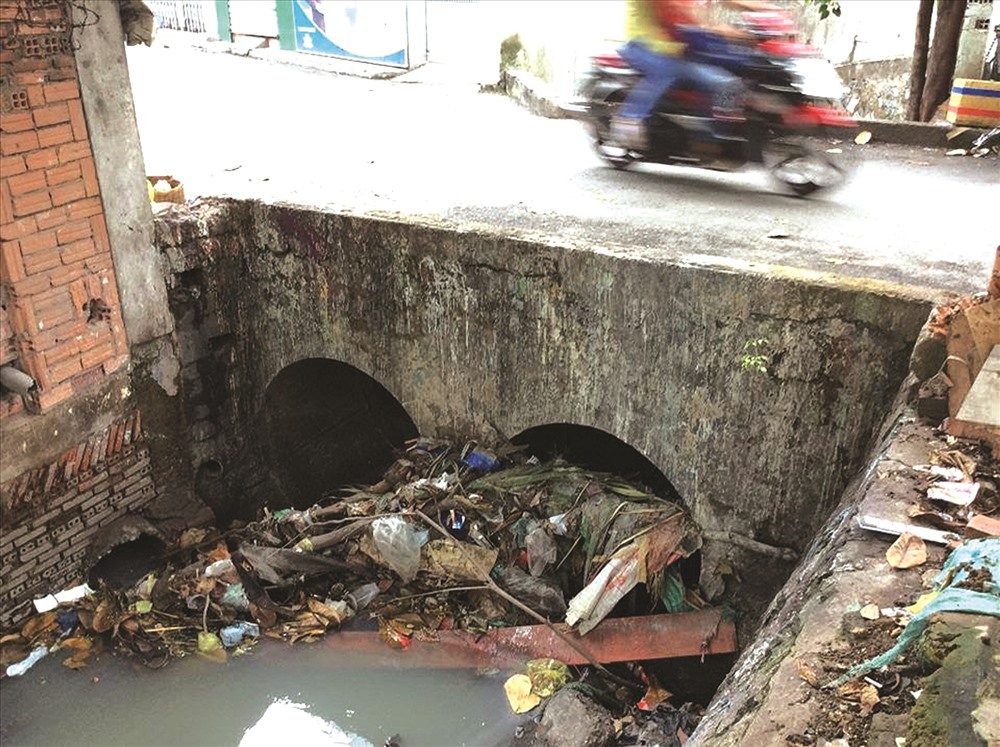 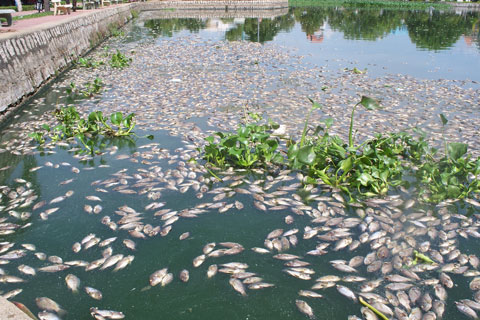 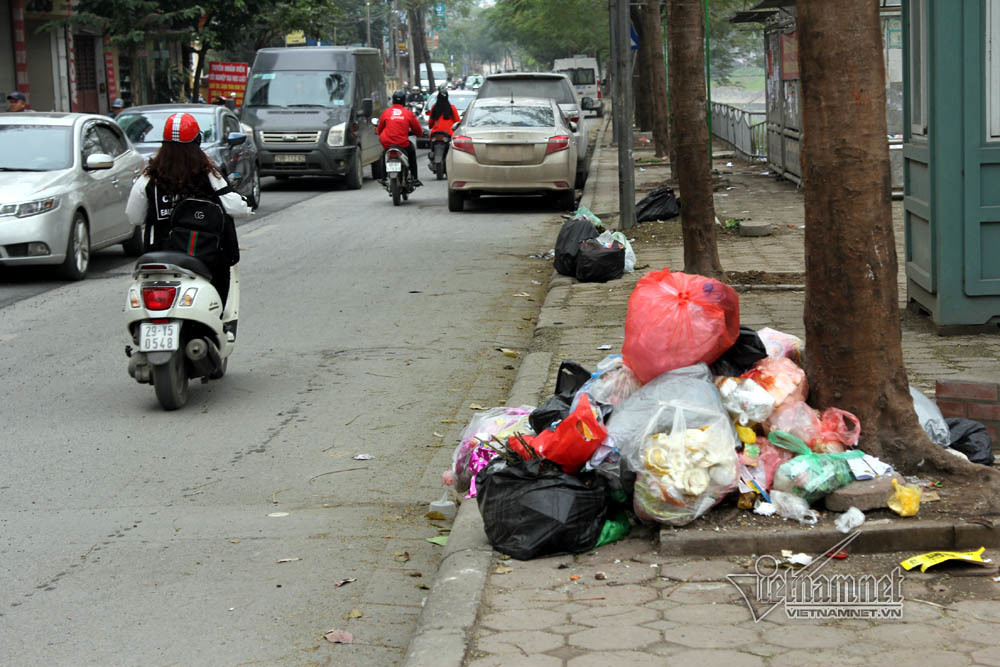 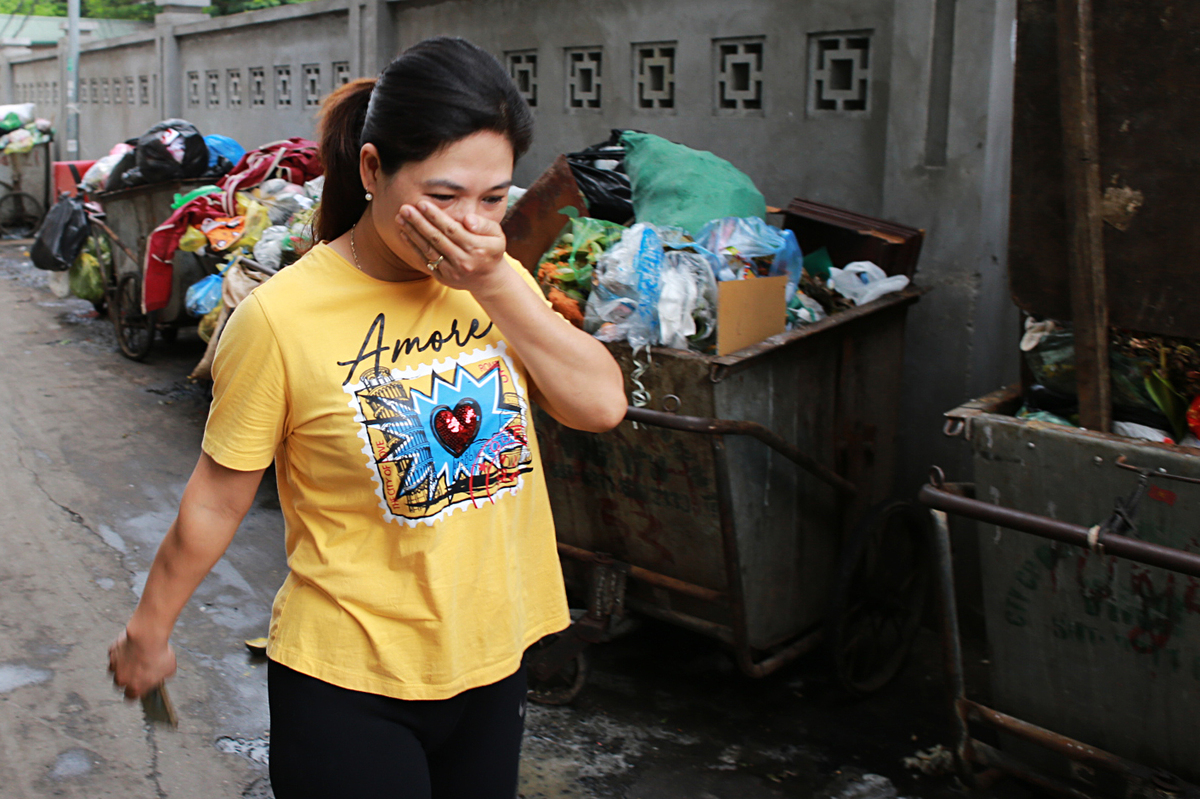 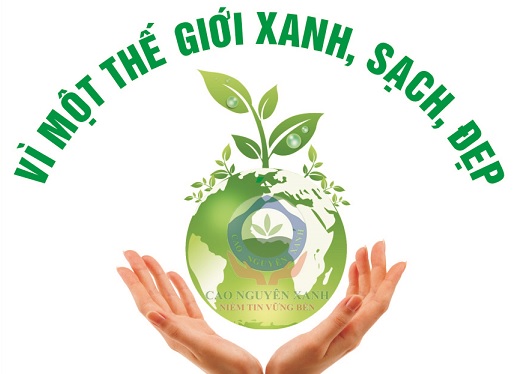 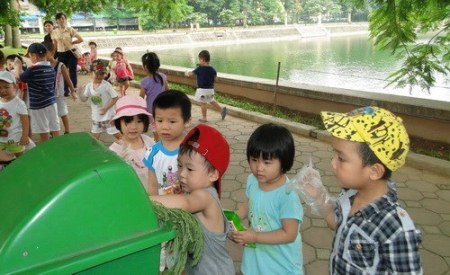 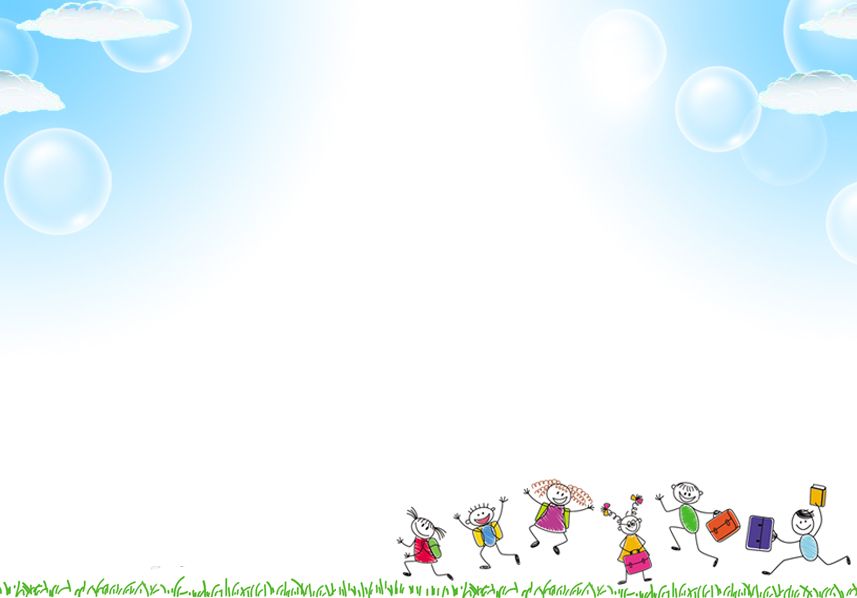 Phân loại rác đúng cách là như thế nào?
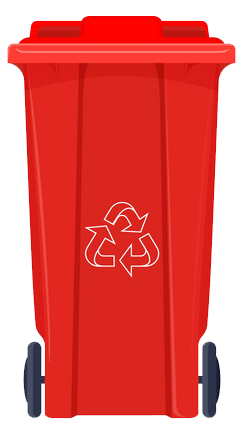 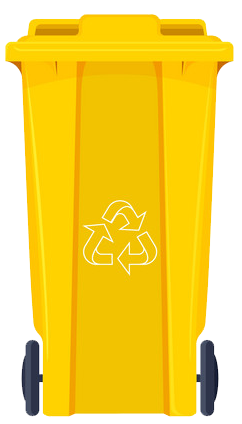 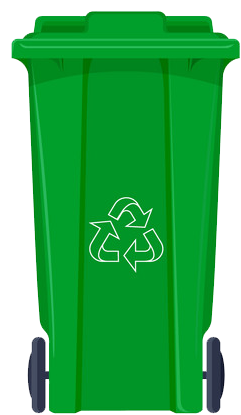 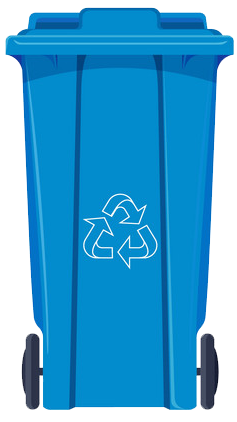 Rác hữu cơ
Rác vô cơ
Rác tái chế
Rác thải nguy hại
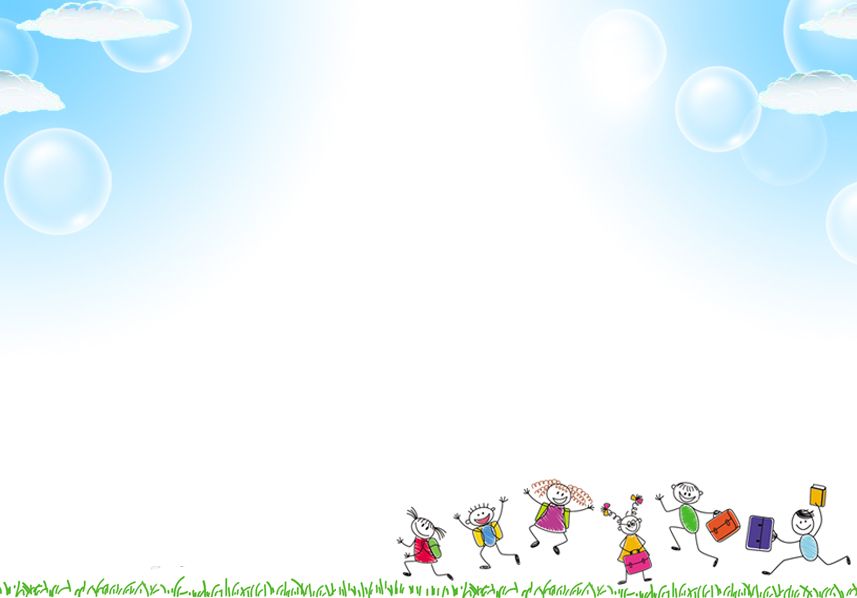 Phân loại rác đúng cách là như thế nào?
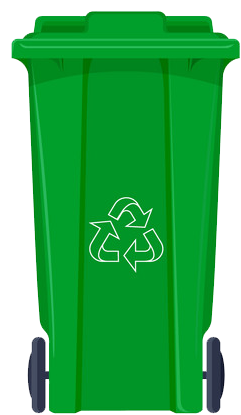  Nhóm chất thải hữu cơ dễ phân hủy:
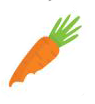 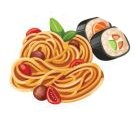 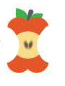 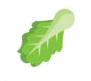 Rau, củ, quả thừa, hỏng
Thức ăn thừa
Rác hữu cơ

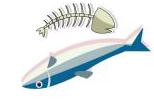 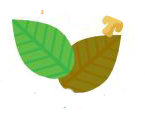 Xử lý:
Chuyển thành phân bón và làm thức ăn cho động vật
Lá cây, cỏ, rơm…
Xương, xác động vật
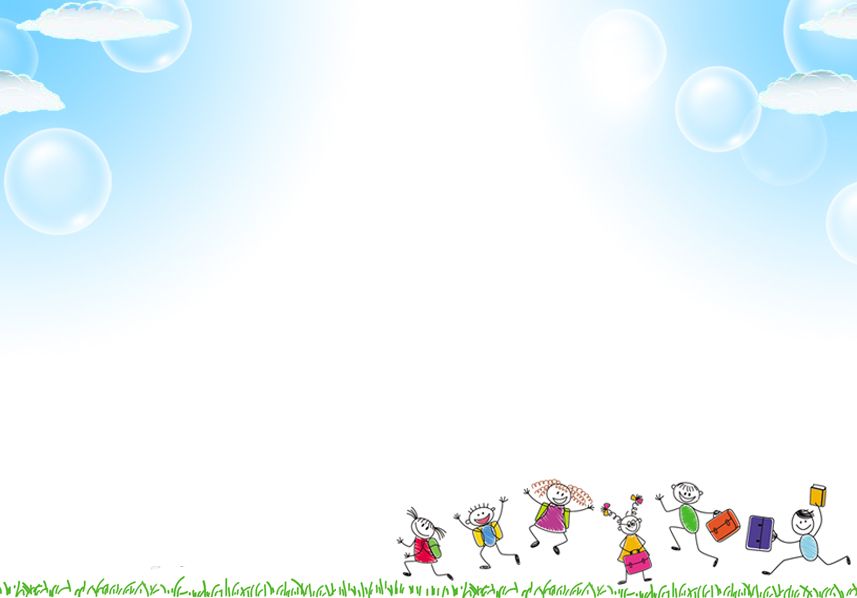 Phân loại rác đúng cách là như thế nào?
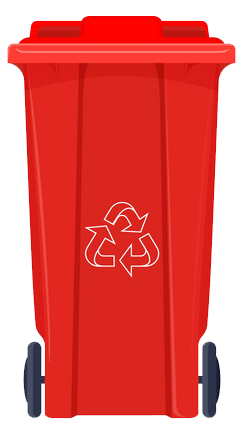  Nhóm chất thải rắn khó phân hủy:
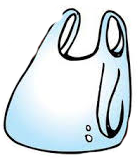 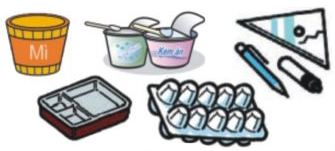 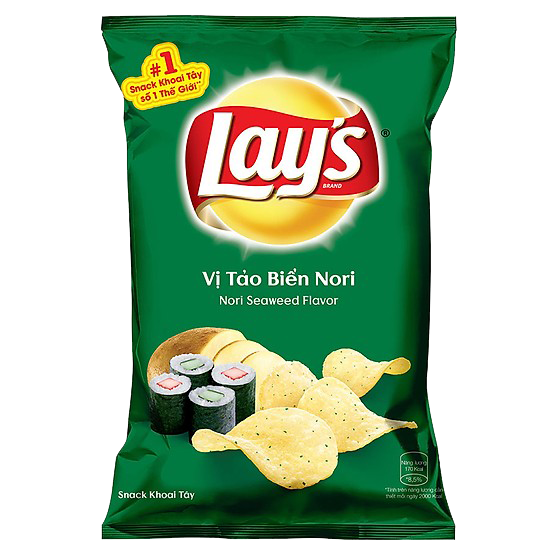 Hộp, vỉ đựng trứng, vỏ hộp cơm, kem, văn phòng phẩm…
Vỏ bimbim, vỏ kẹo bánh, túi nilong các loại…
Rác vô cơ

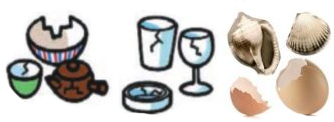 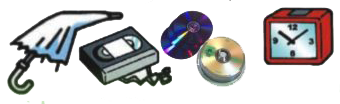 Xử lý:
Đốt, chôn lấp
Đồ gốm, sứ, thủy tinh, vỏ sò, vỏ trứng…
Ô, đồng hồ, băng video, đĩa CD…
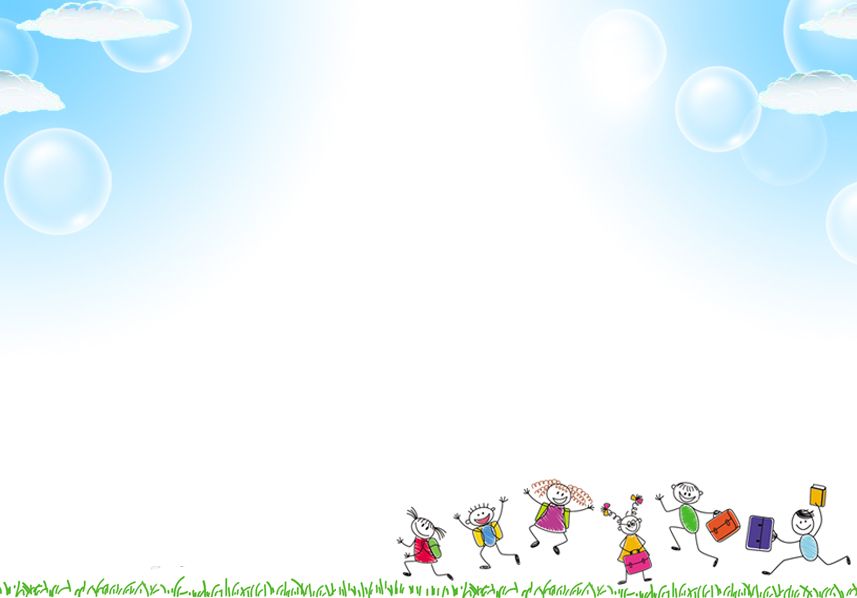 Phân loại rác đúng cách là như thế nào?
 Nhóm chất thải có khả năng tái sử dụng:
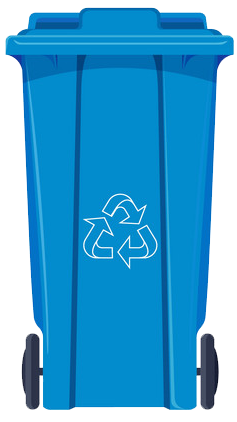 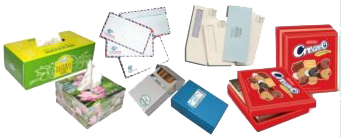 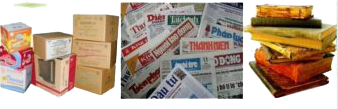 Thùng cacton, sách báo cũ…
Hộp giấy, bì thư, bưu thiếp, vỏ bao thuốc lá…
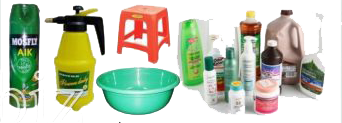 Rác tái chế

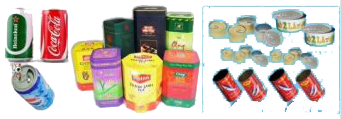 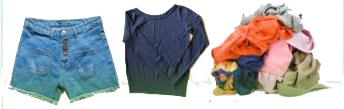 Các loại đồ nhựa, chai nhựa, bình xịt…
Xử lý:
Tái sử dụng hoặc tái chế thành vật dụng khác
Các loại vỏ lon, hộp đựng trà…
Các loại vải, quần áo cũ…
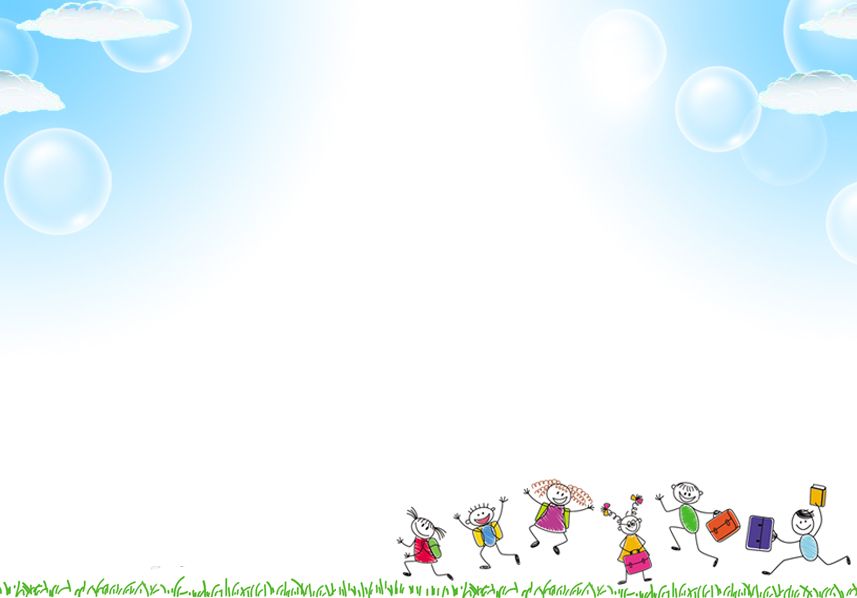 Phân loại rác đúng cách là như thế nào?
 Nhóm chất thải nguy hại, dễ cháy nổ, ăn mòn:
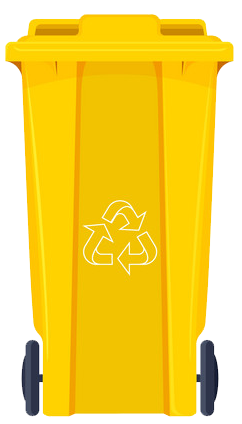 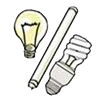 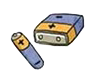 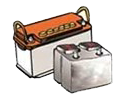 Pin, acquy đã qua sử dụng…
Bóng đèn cũ, hỏng…
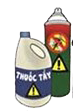 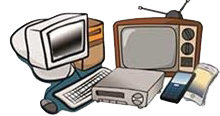 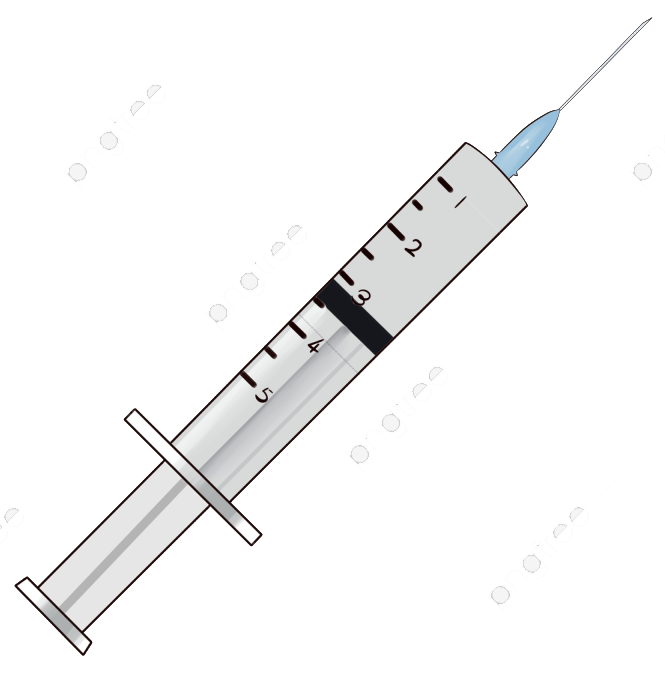 Rác thải nguy hại

Xử lý:
Mang đến điểm thu hồi chất thải nguy hại để xử lý đặc biệt
Thuốc tẩy, bình xịt côn trùng, kim tiêm đã sử dụng
Tivi, máy tính, điều khiển cũ, hỏng…
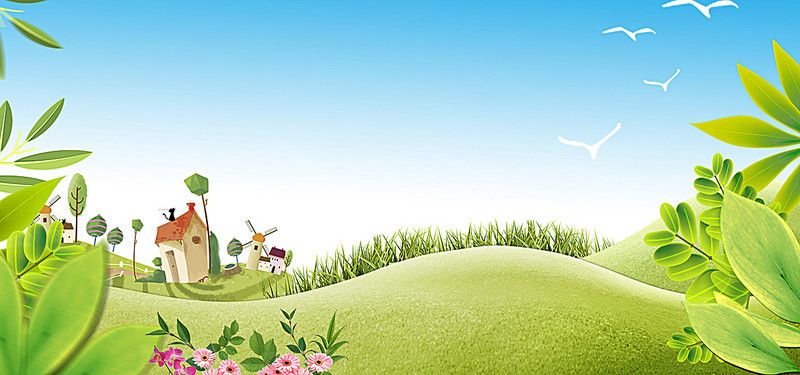 Chúng mình cùng đón xem đoạn phim hoạt hình nhé!
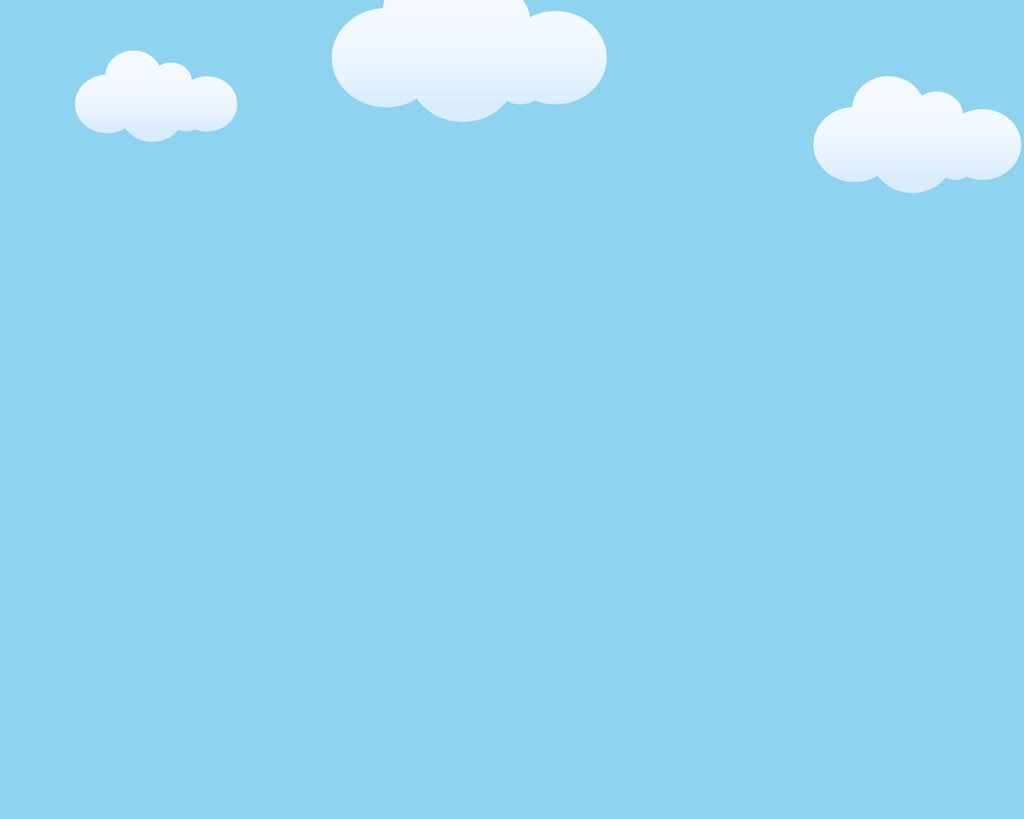 Sau khi ăn xong các bạn nhỏ đã làm gì?
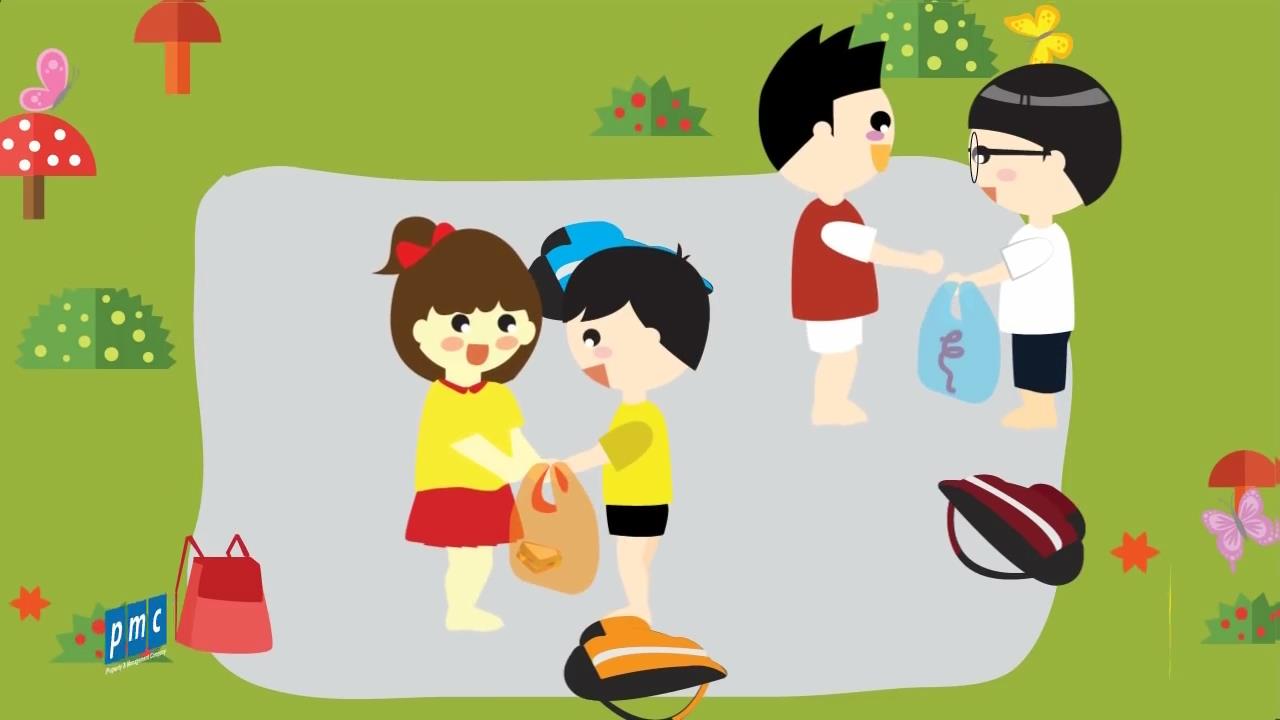 Các con cho cô biết các bạn nhỏ trong đoạn video có biết
 giữ gìn vệ sinh môi trường không?
Các bạn nhỏ đã biết dọn dẹp rác sau khi ăn xong
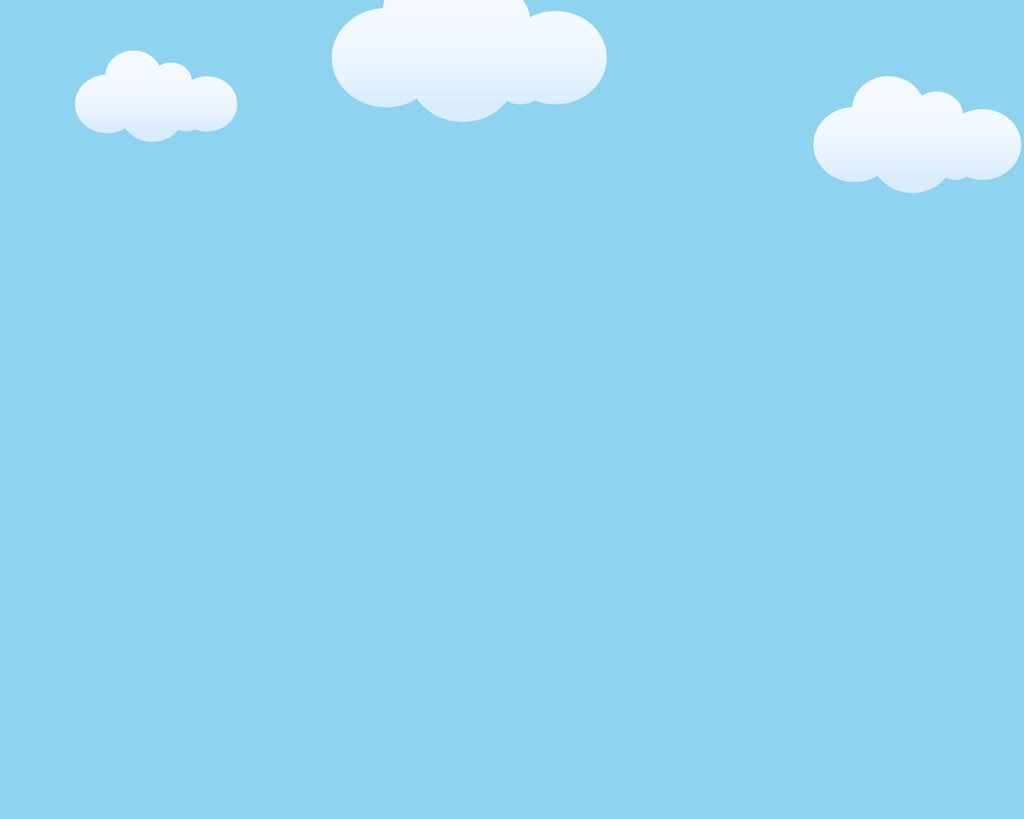 Sau khi dọn dẹp xong, các bạn nhỏ đã nhìn thấy gì và đổ rác vào đâu ?
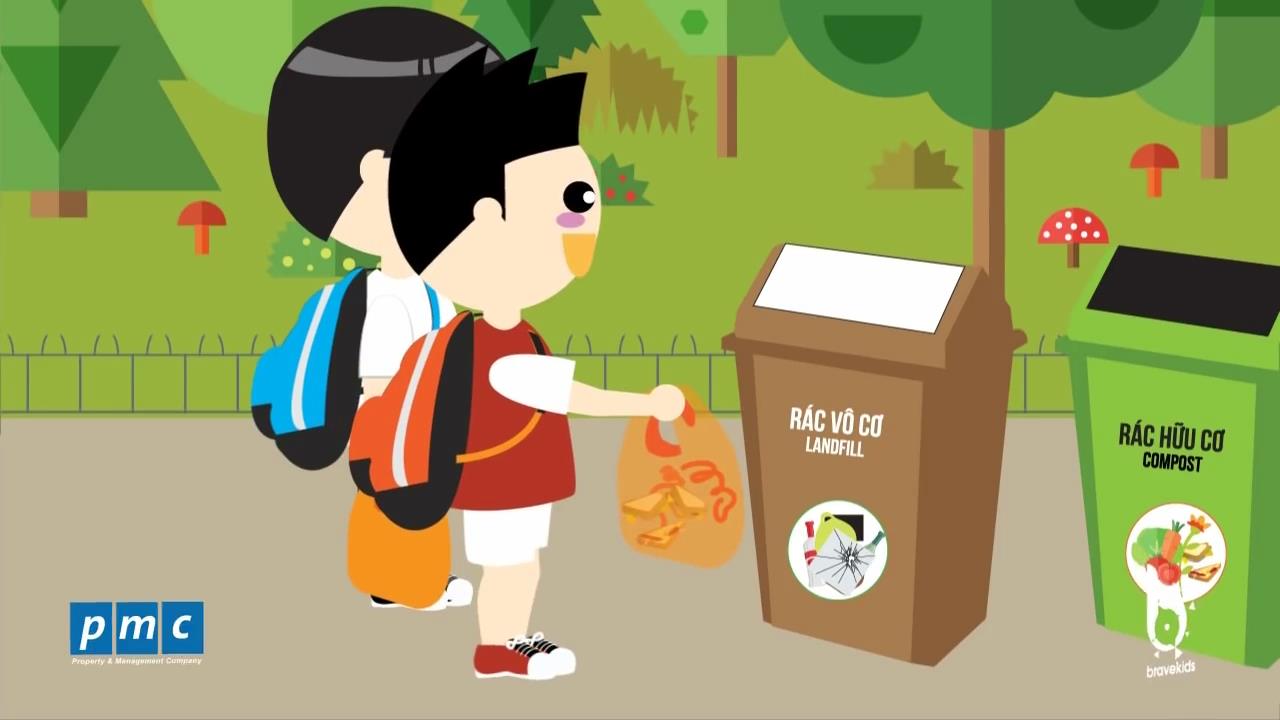 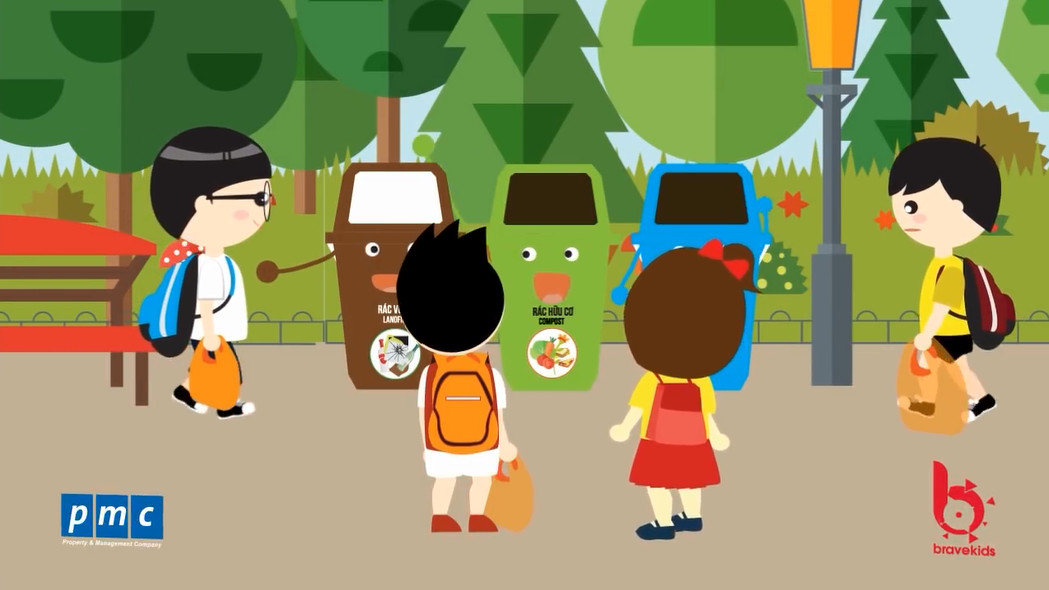 Các bạn nhỏ nhìn thấy 3 chiếc thùng rác và không biết để rác vào thùng nào nên đã đổ tất cả rác vào 1 thùng
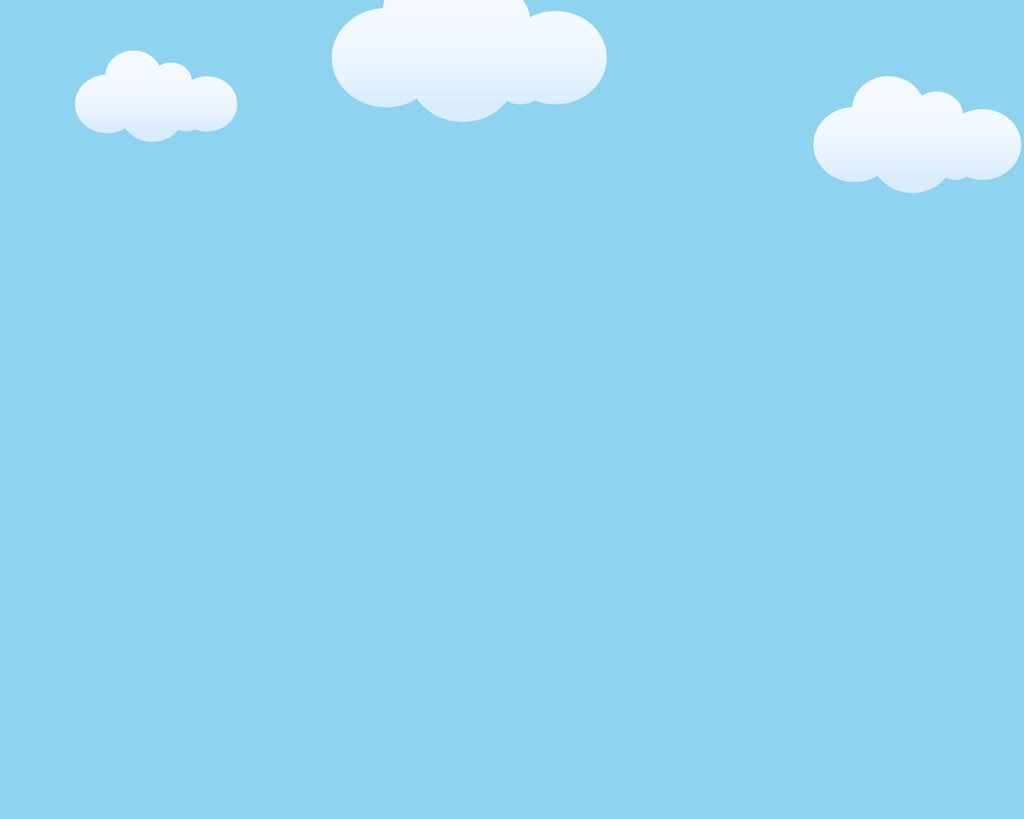 Chuyện gì đã xảy ra khi các bạn nhỏ đổ rác vào 1 thùng?
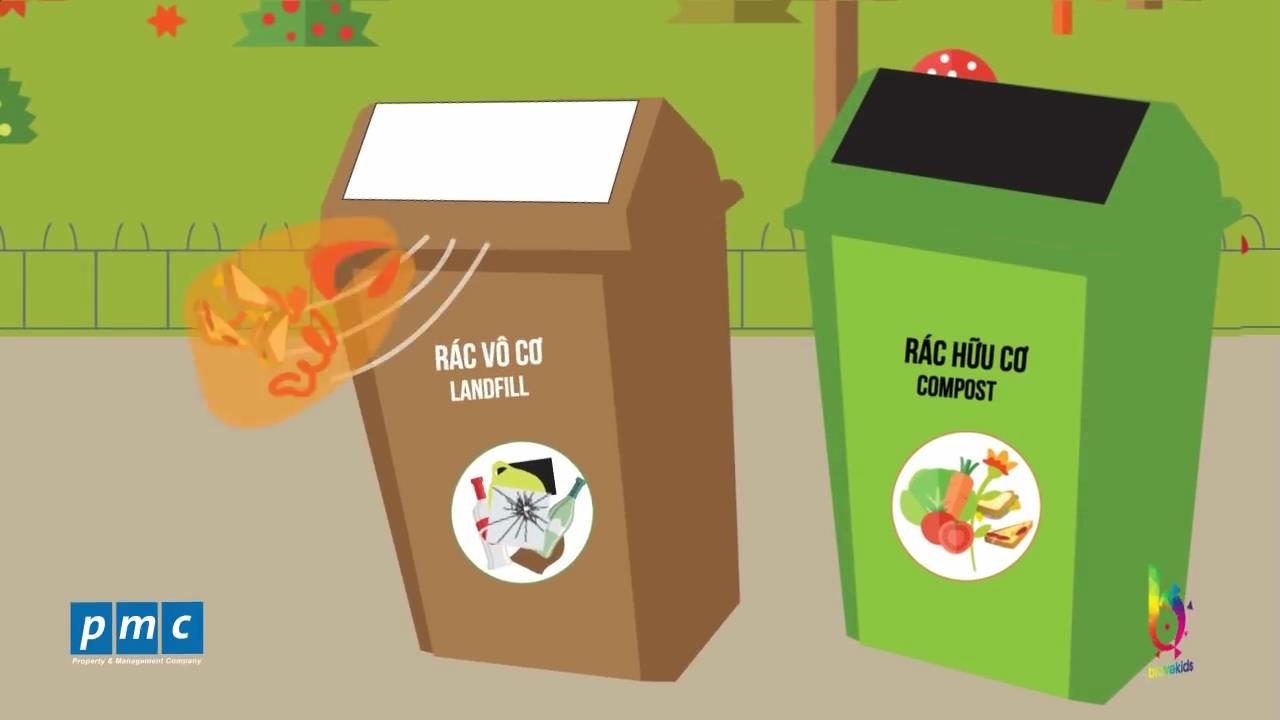 Túi rác đã bị hất văng ra khỏi thùng rác
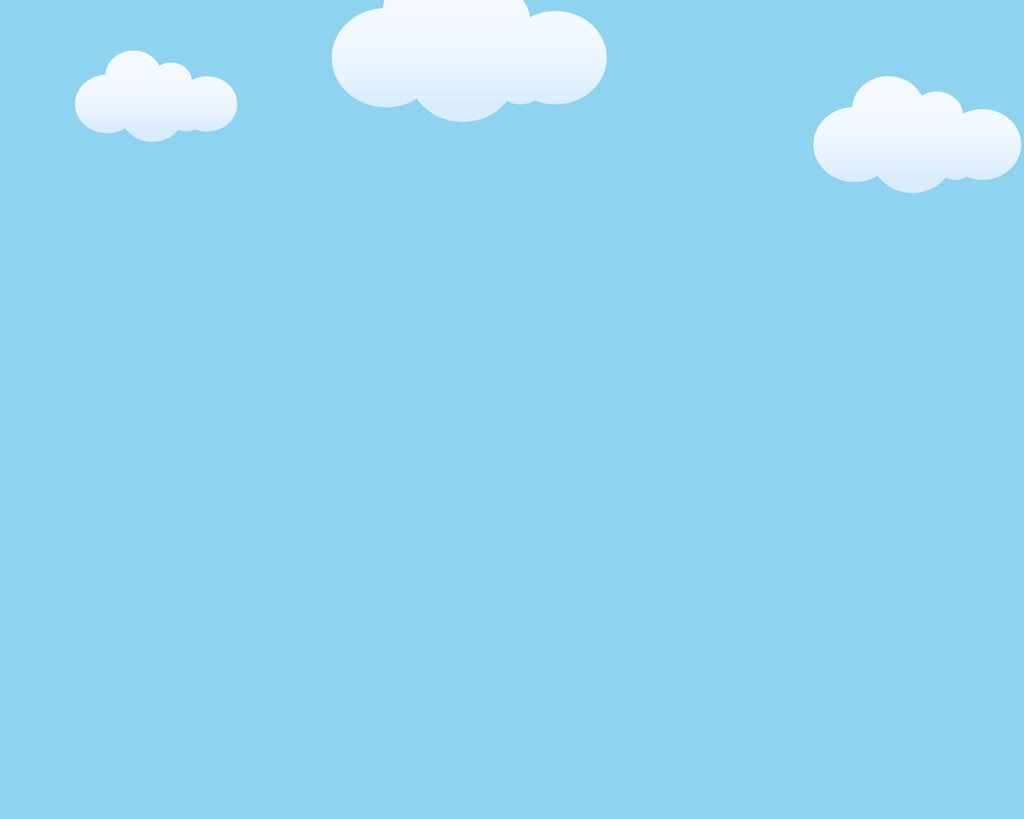 Có những loại thùng rác nào xuất hiện trong video?
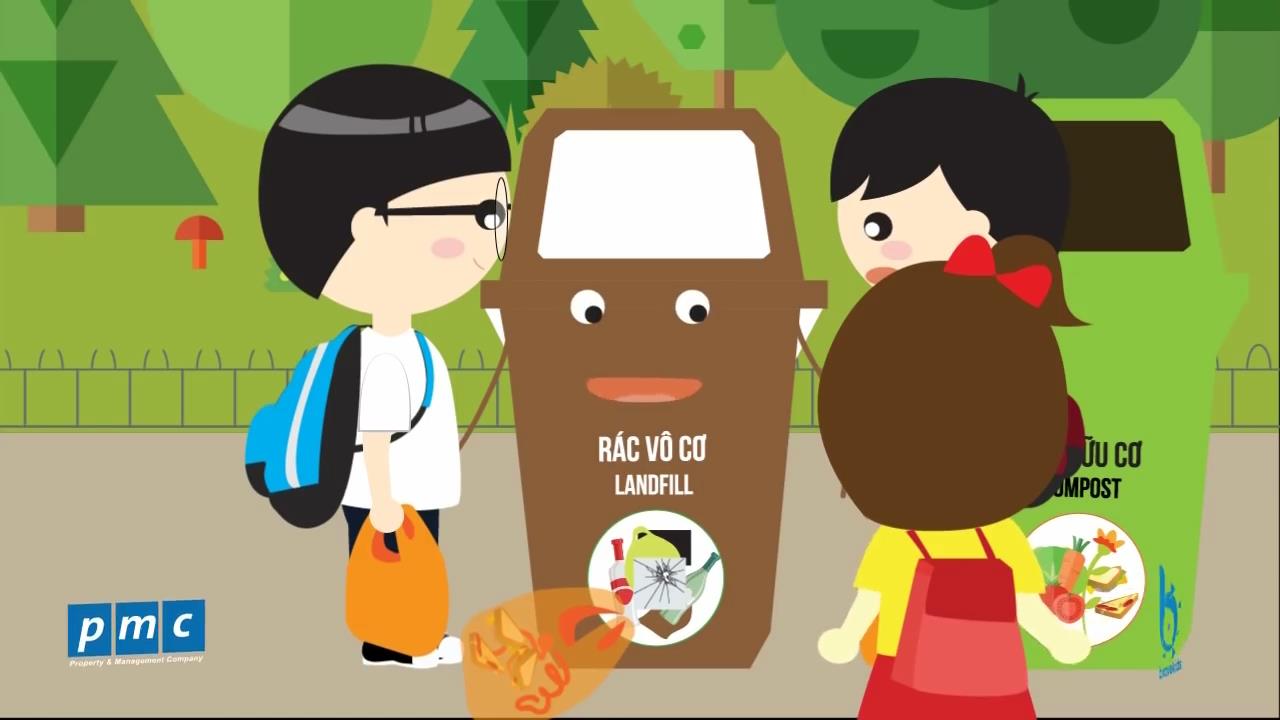 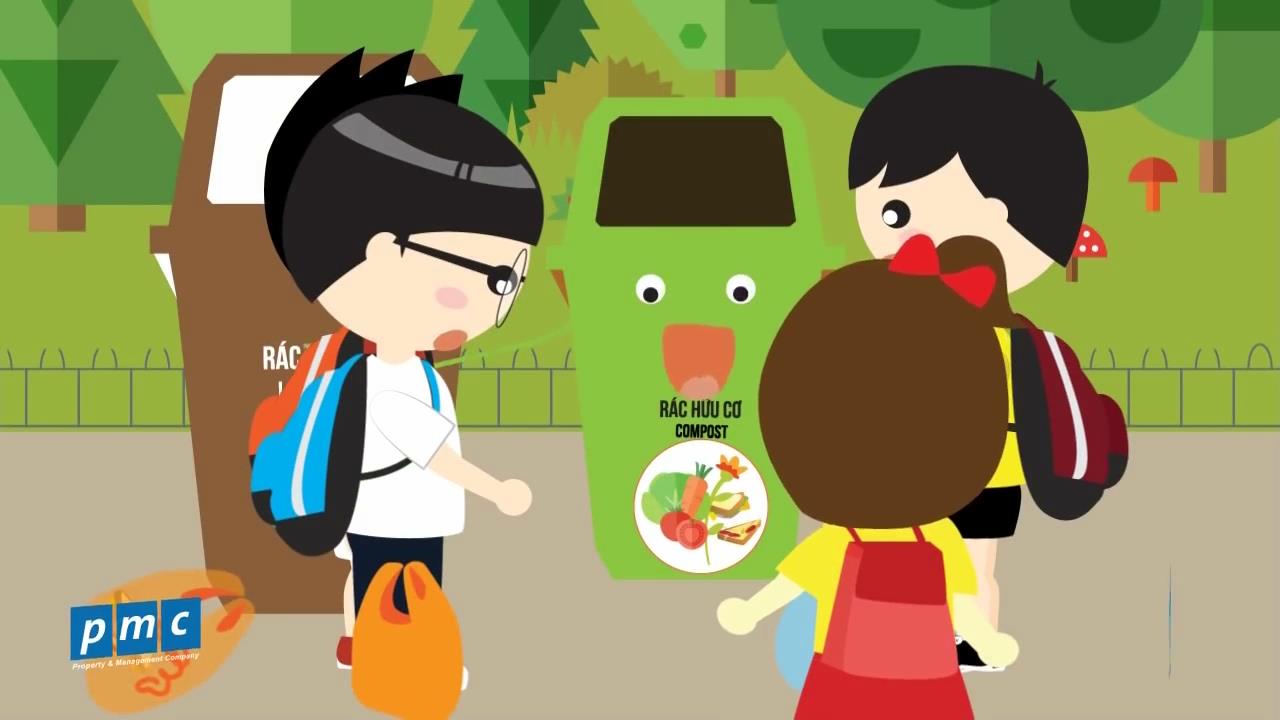 Thùng rác hữu cơ
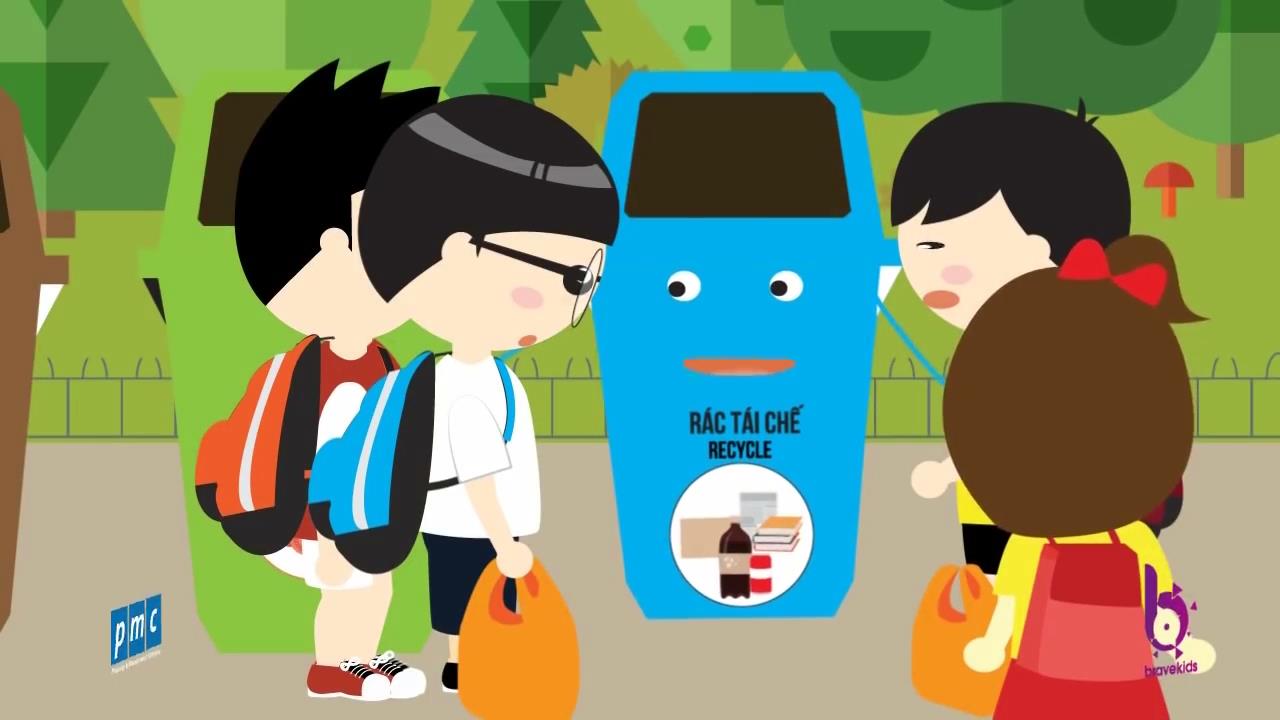 Thùng rác vô cơ
Thùng rác tái chế
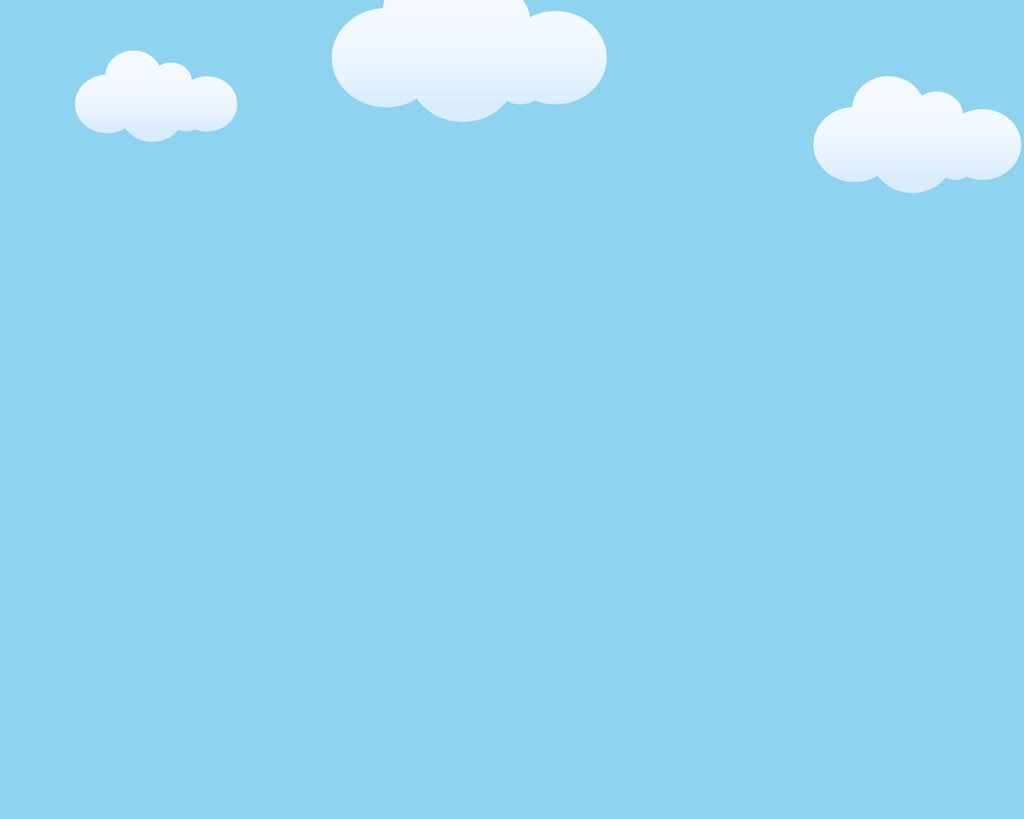 Sau khi nghe các thùng rác giới thiệu thì các bạn nhỏ đã làm gì?
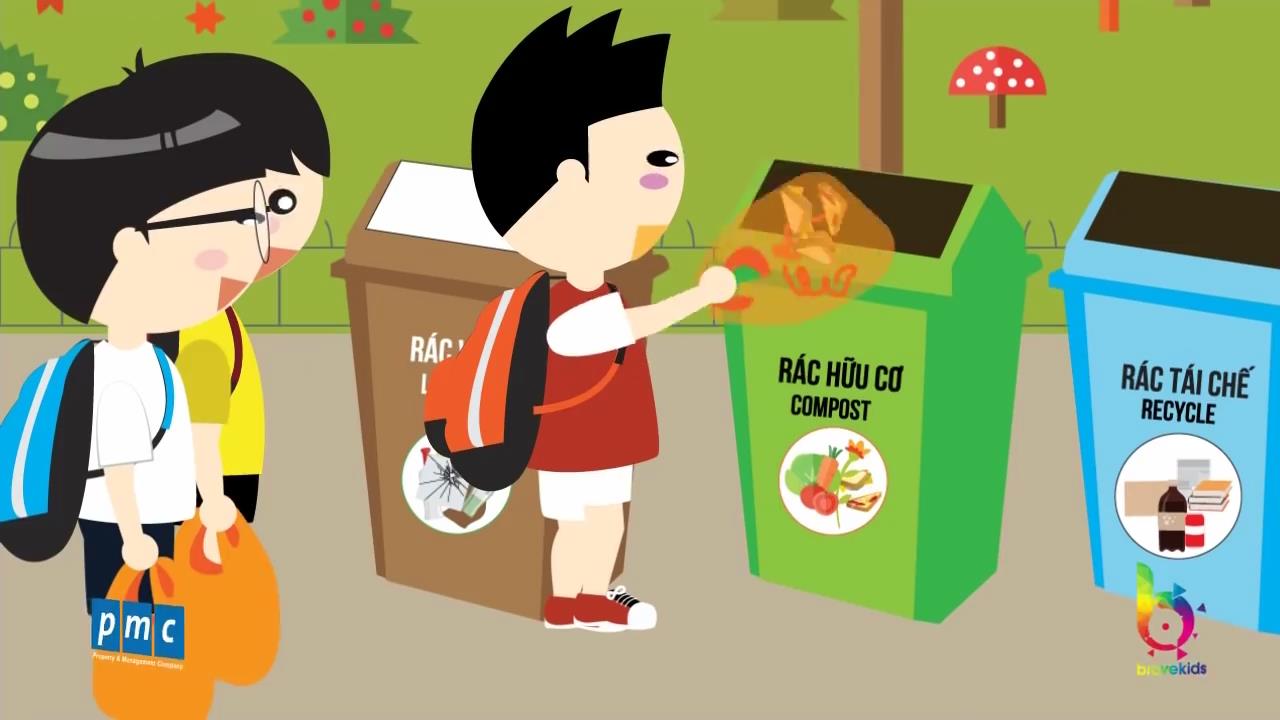 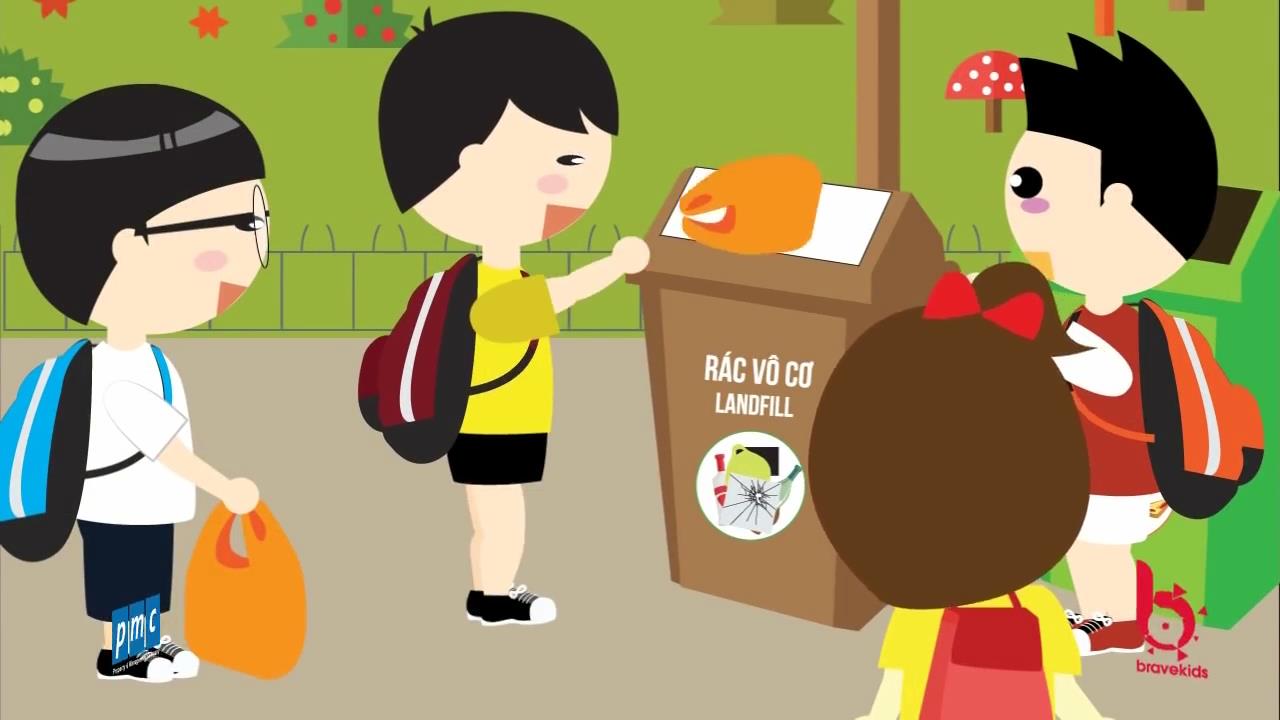 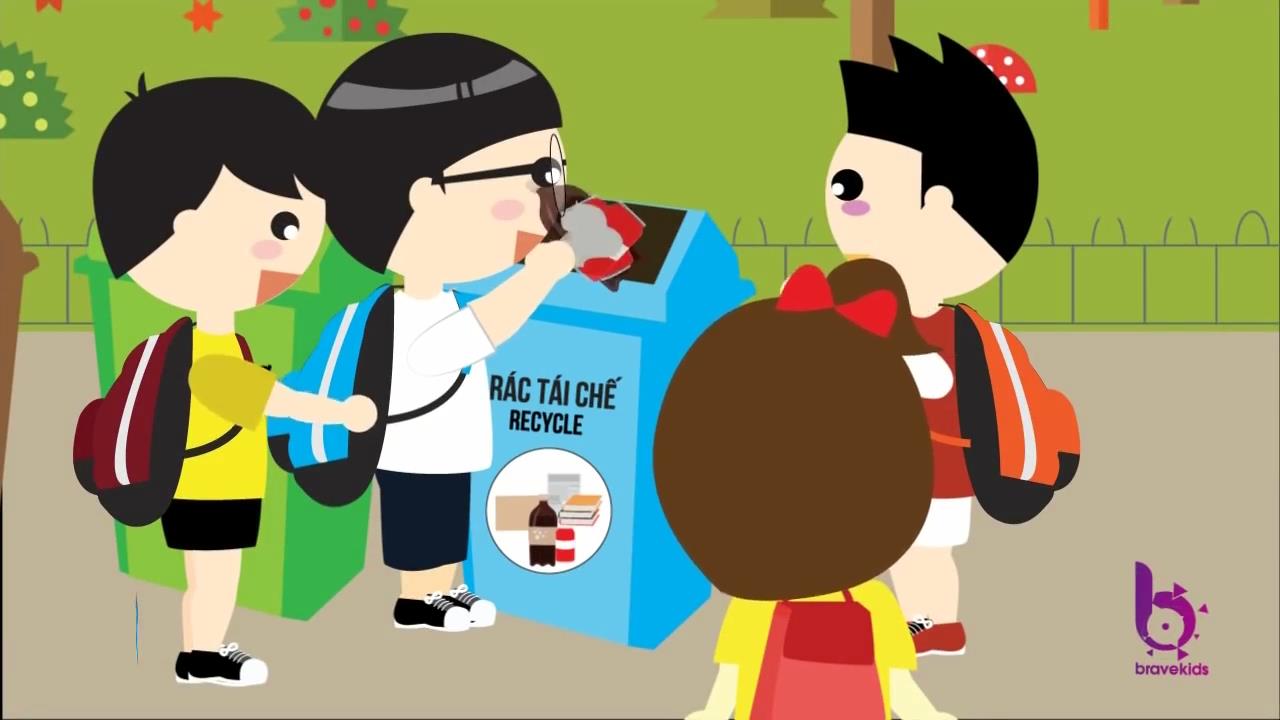 Các bạn nhỏ đã cùng nhau phân loại rác đổ vào đúng thùng rác
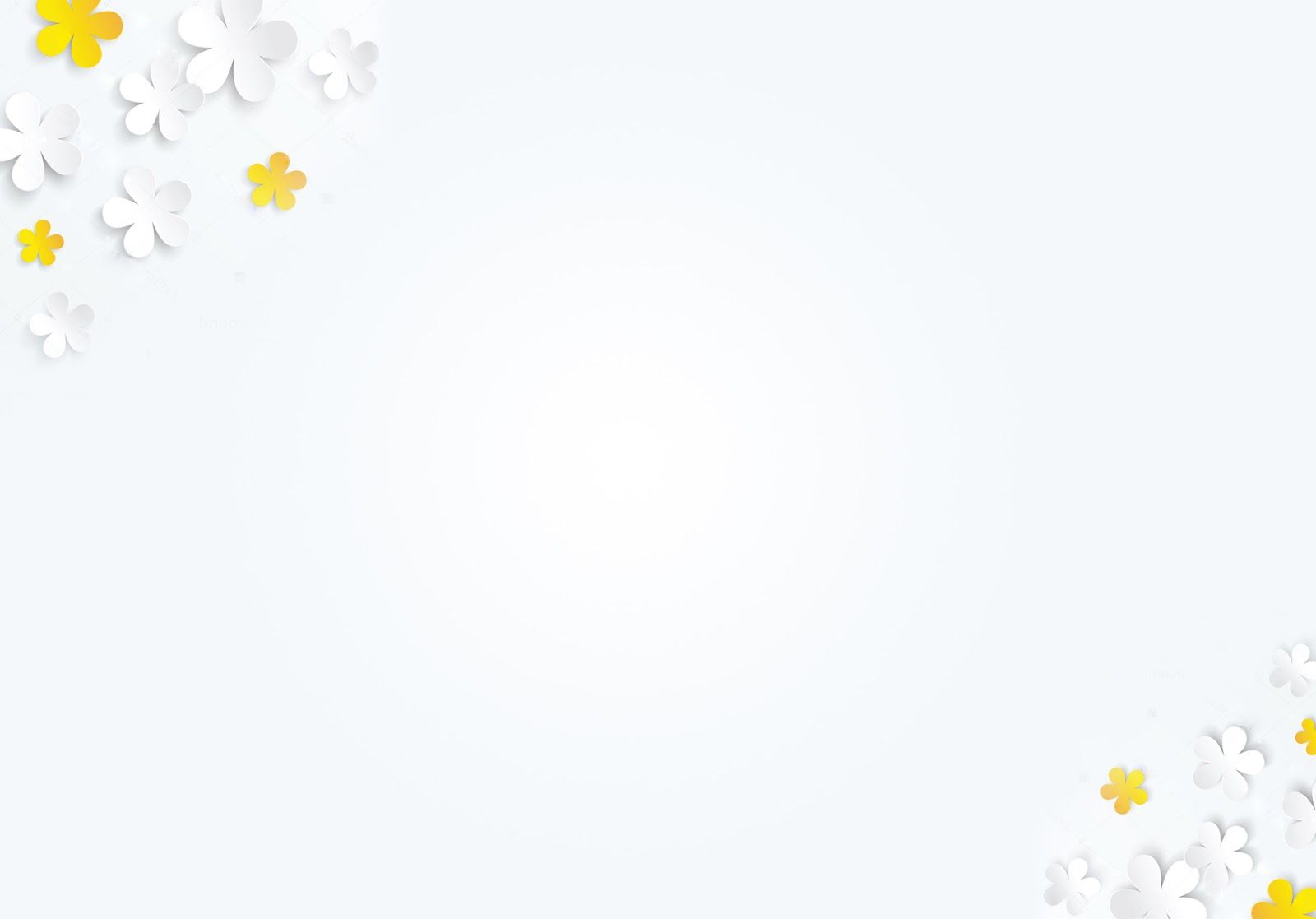 Vậy các con đã biết đổ rác đúng cách để giữ gìn vệ sinh môi trường chưa?
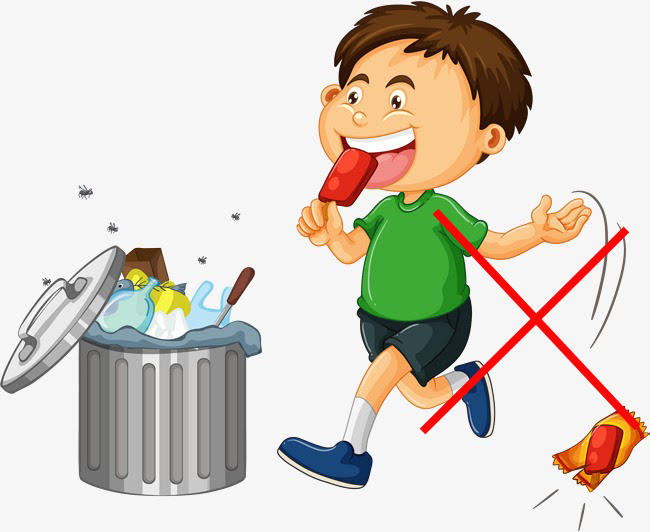 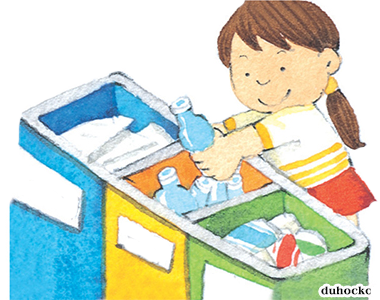 1. Không vứt rác bừa bãi
2. Phân loại rác đúng cách
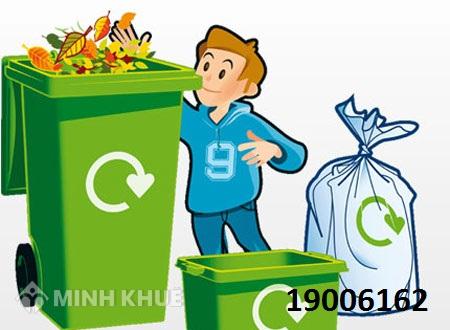 3. Đổ rác đúng nơi quy định
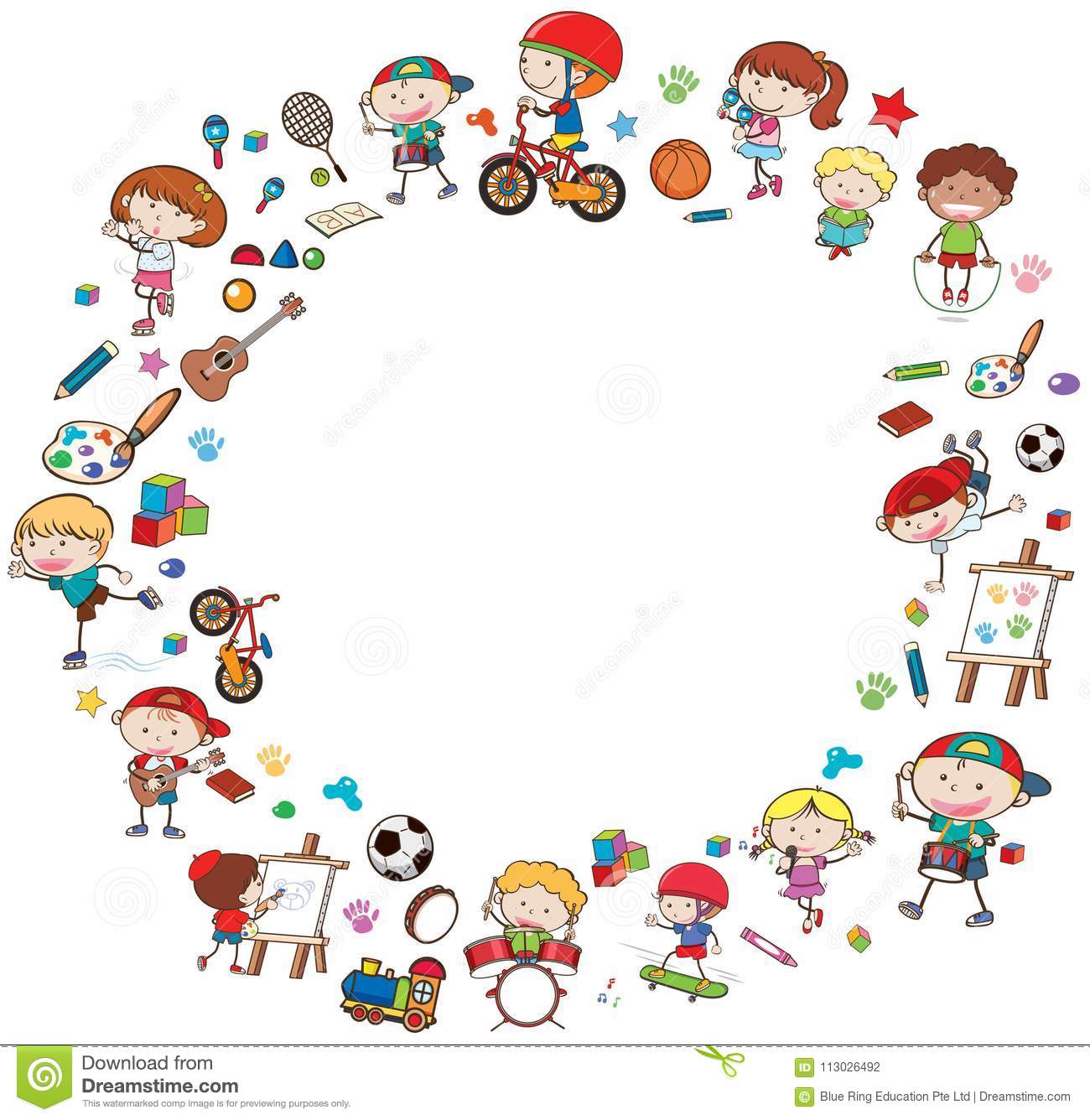 Trò chơi:  
Bé bảo vệ môi trường
Các con cùng nhìn hình ảnh và đoán xem hình ảnh nào đúng, hình ảnh nào không đúng nhé!
Mỗi câu trả lời đúng các con sẽ nhận được 1 mặt cười
Cuối trò chơi bạn nào dành được nhiều mặt cười sẽ là người chiến thắng!
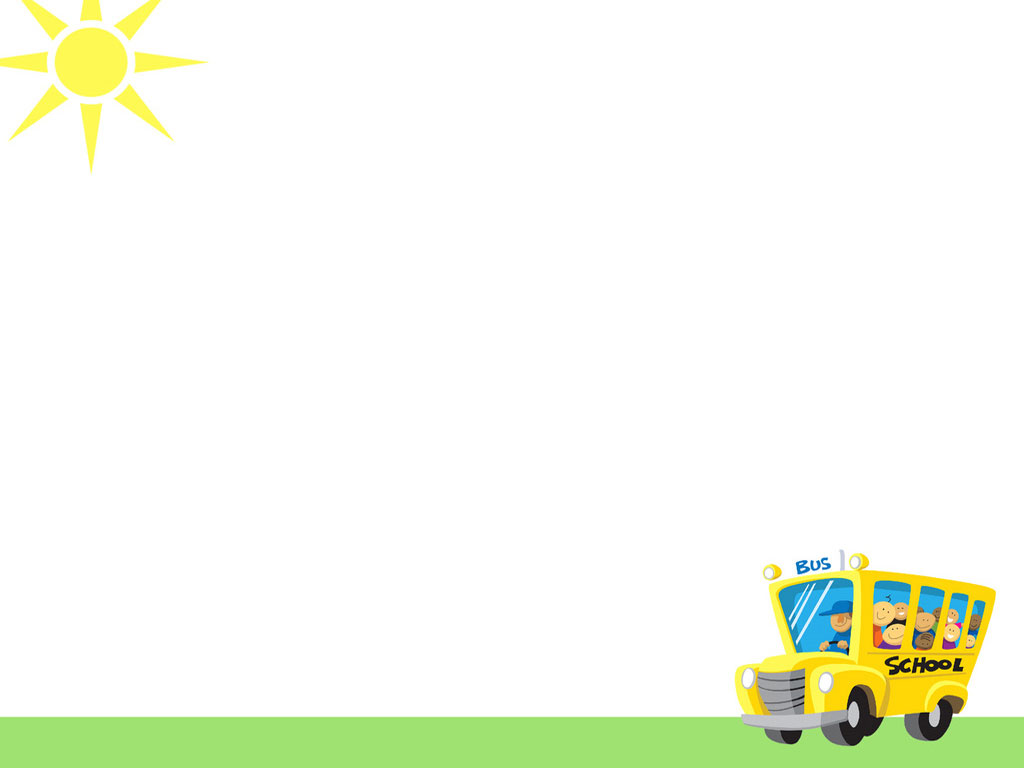 Loại rác nào có thể cho vào thùng rác hữu cơ?
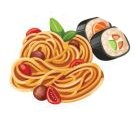 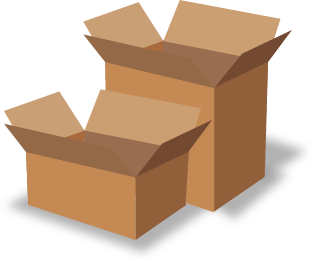 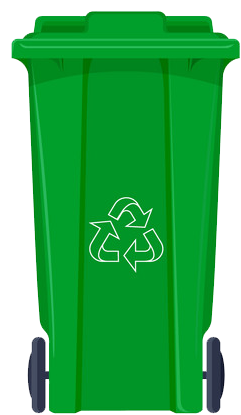 1. Thùng cacton
2. Thức ăn thừa

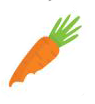 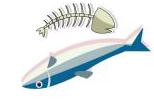 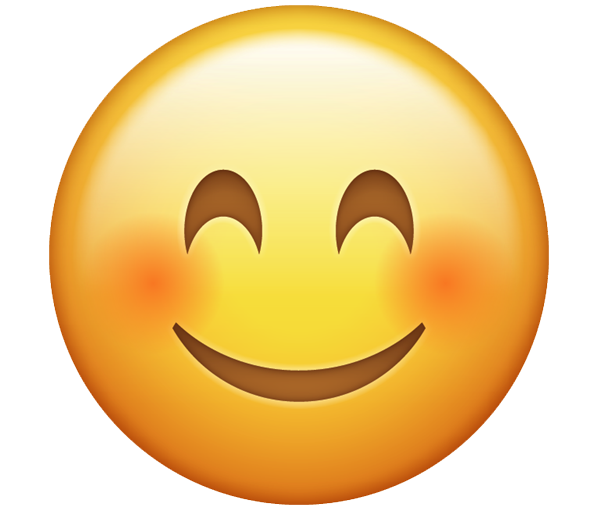 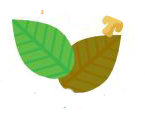 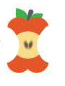 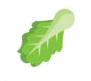 4. Xương, xác động vật
3. Rau, củ, quả thừa, hỏng
5. Lá cây, cỏ, rơm…



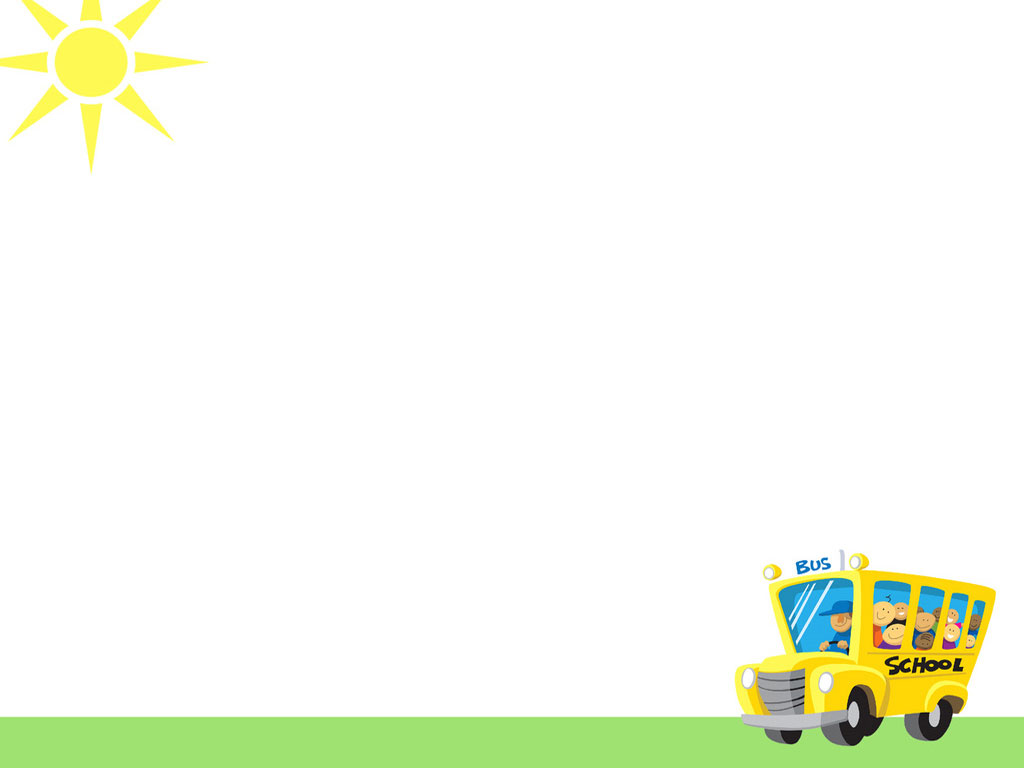 Thùng rác vô cơ chứa loại rác nào?
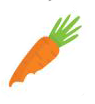 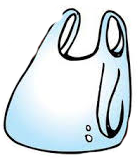 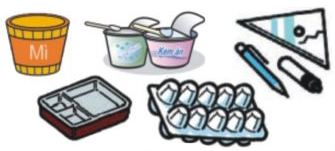 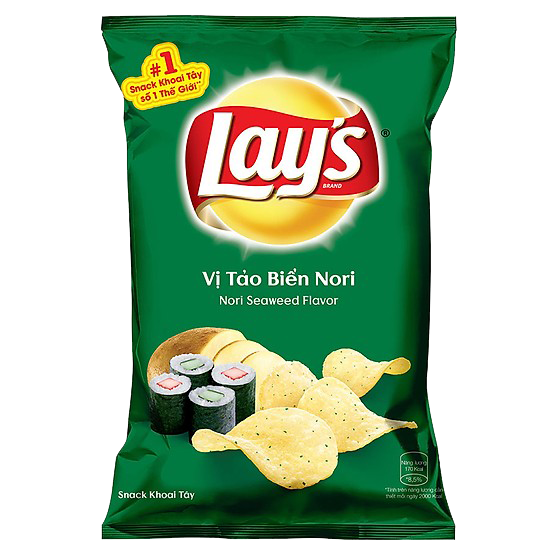 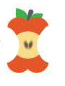 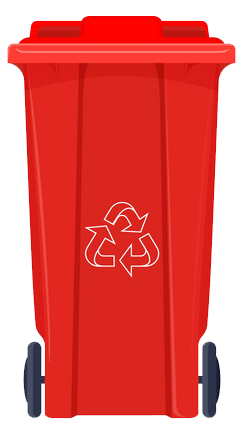 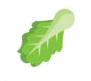 3. Hộp, vỉ đựng trứng, vỏ hộp cơm, kem, văn phòng phẩm…
1. Vỏ bimbim, túi nilong các loại…
2. Rau, củ, quả thừa, hỏng


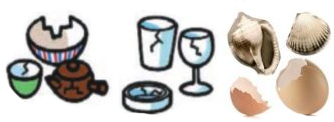 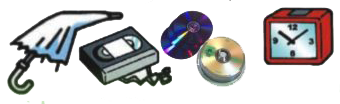 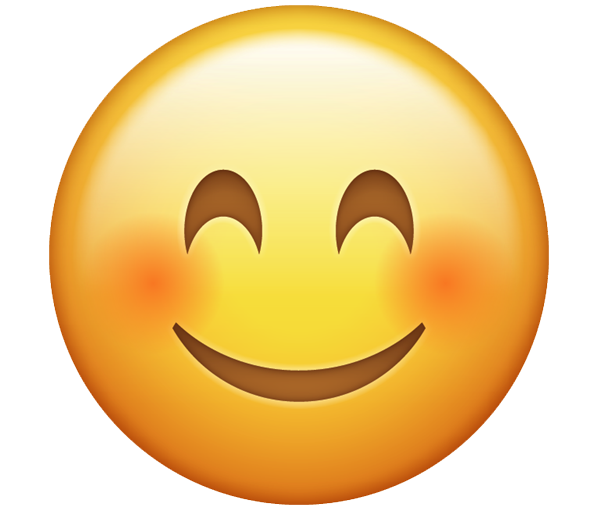 4. Đồ gốm, sứ, thủy tinh, vỏ sò, vỏ trứng…
5. Ô, đồng hồ, băng video, đĩa CD…


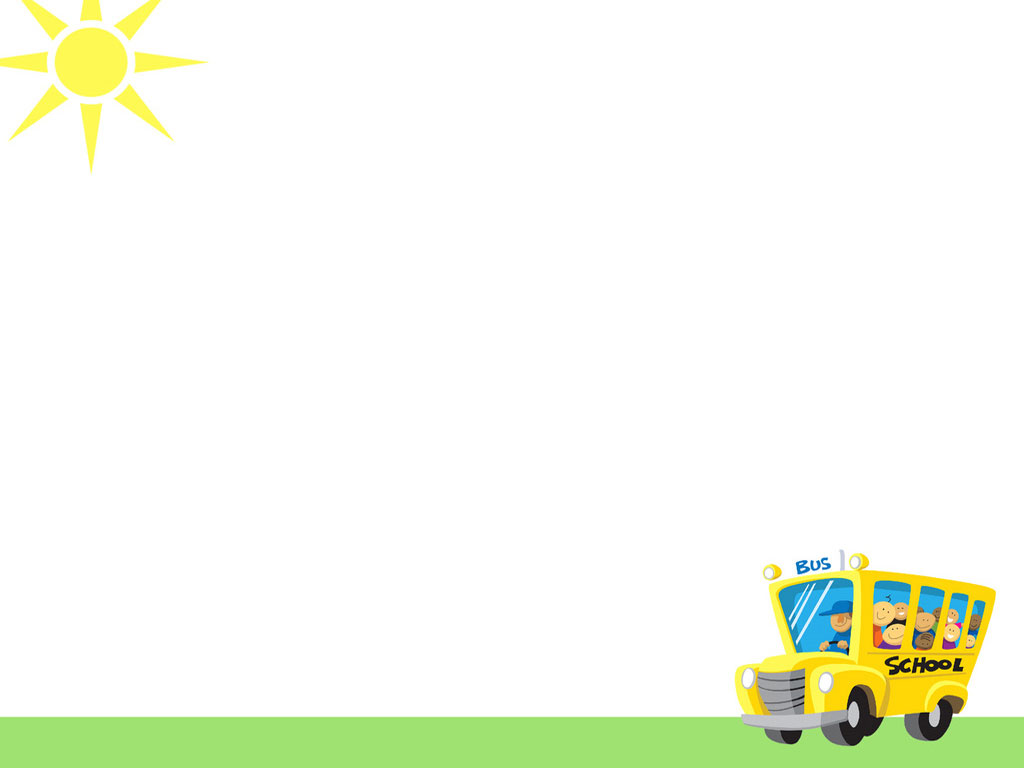 Các con không nên đổ loại rác nào vào thùng rác tái chế?
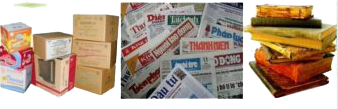 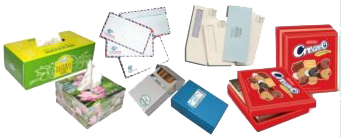 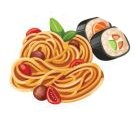 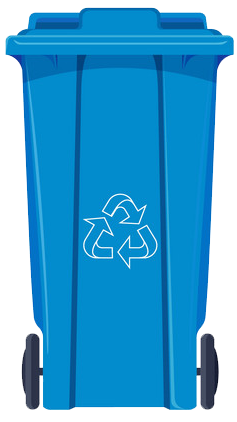 3.Hộp giấy, bì thư, bưu thiếp, vỏ bao thuốc lá…
1. Thức ăn thừa
2.Thùng cacton, sách báo cũ…

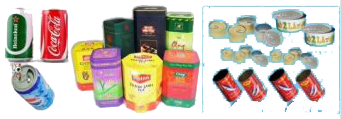 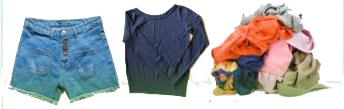 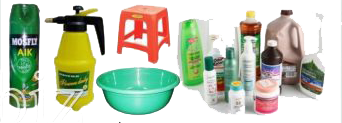 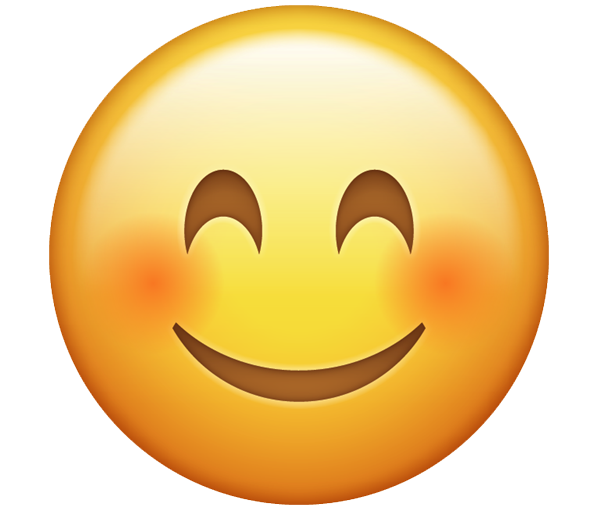 4. Các loại vỏ lon, hộp đựng trà…
5. Các loại đồ nhựa, chai nhựa, bình xịt…
6. Các loại vải, quần áo cũ…
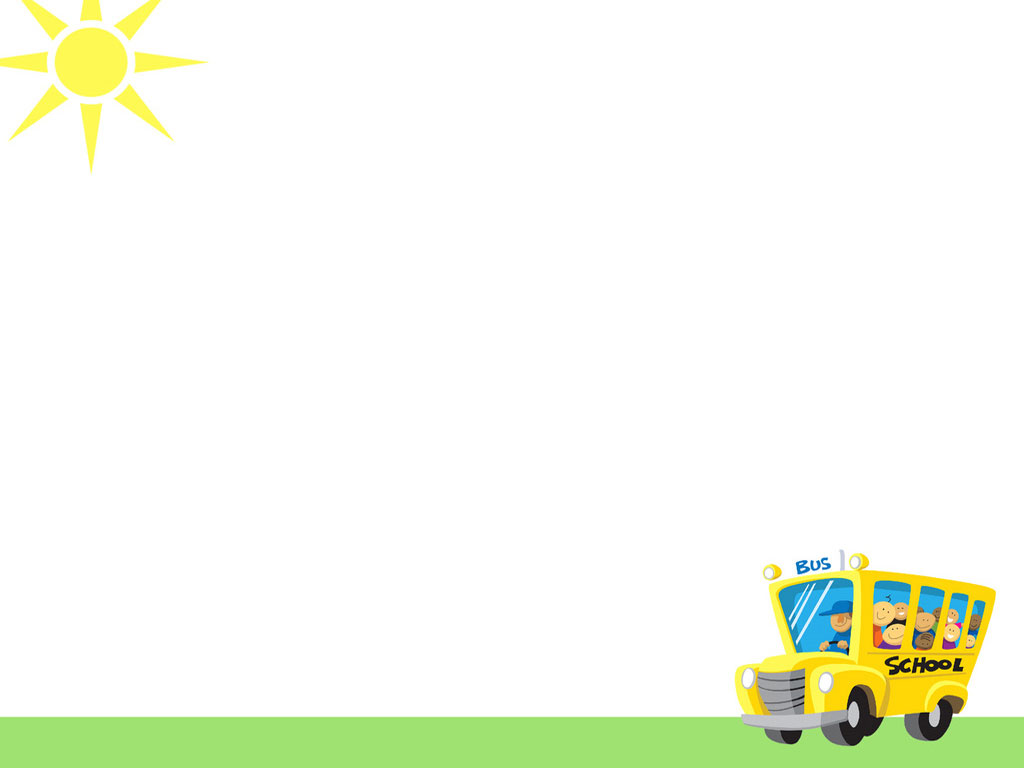 Thùng rác thải nguy hại chứa những loại rác nào ?
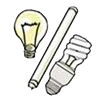 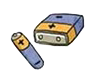 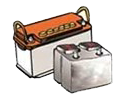 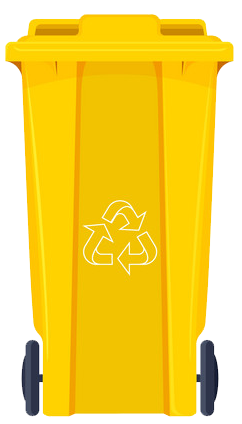 1. Pin, acquy đã qua sử dụng…
2. Bóng đèn cũ, hỏng…


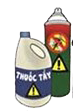 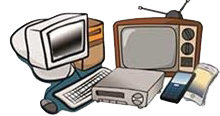 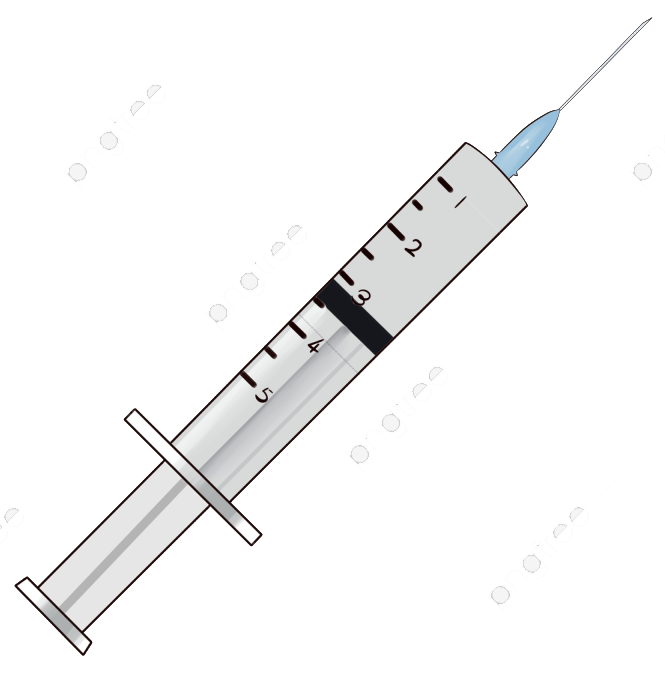 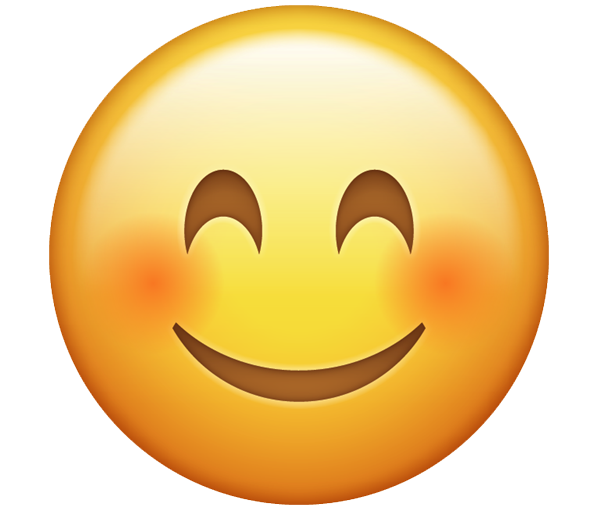 4. Tivi, máy tính, điều khiển cũ, hỏng…
3. Thuốc tẩy, bình xịt côn trùng, kim tiêm đã sử dụng


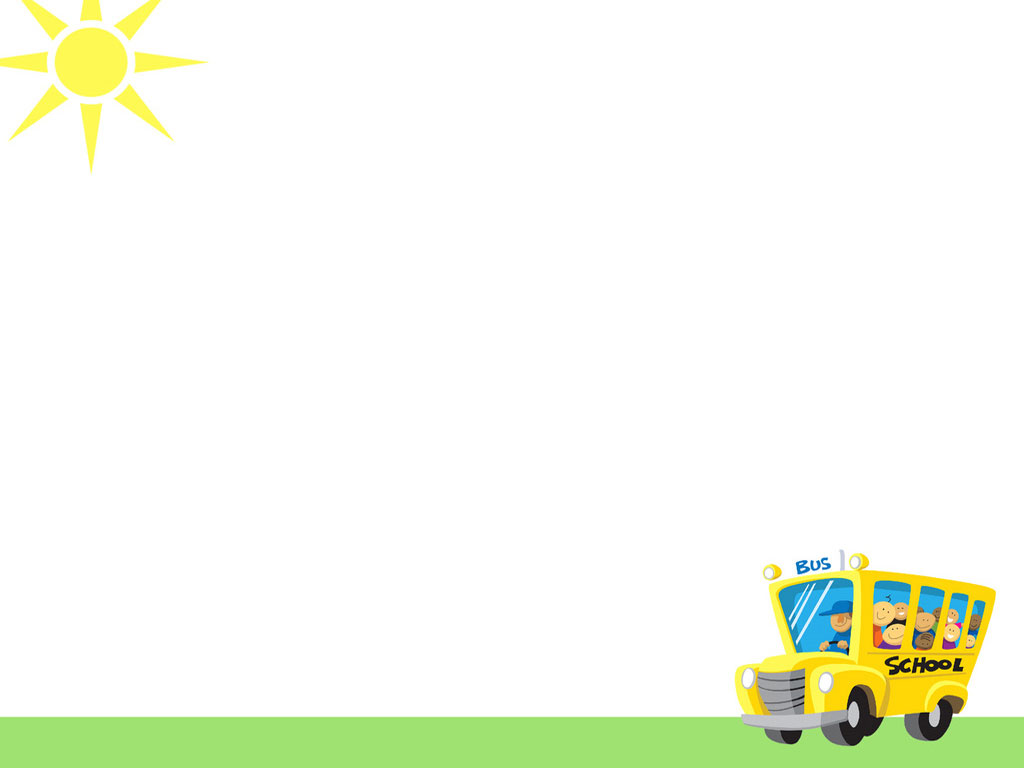 Các con nên làm gì để bảo vệ môi trường?
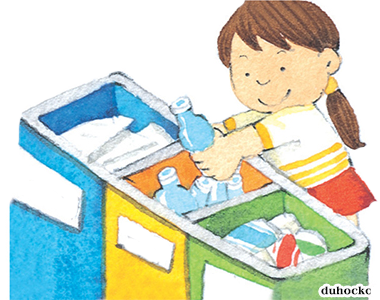 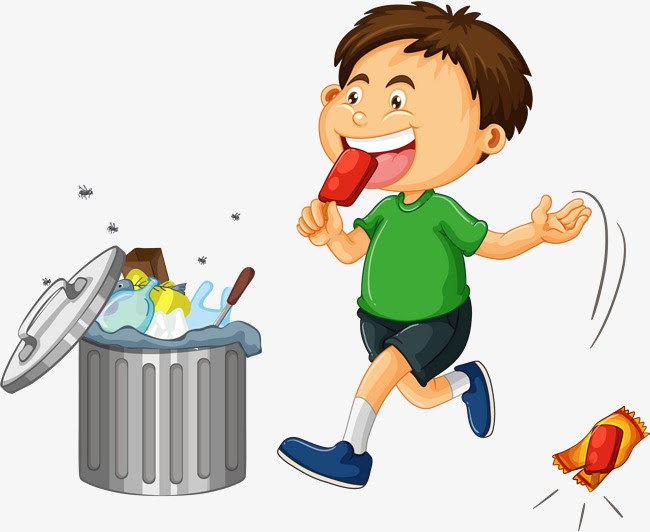 1. Vứt rác bừa bãi
2. Phân loại rác đúng cách
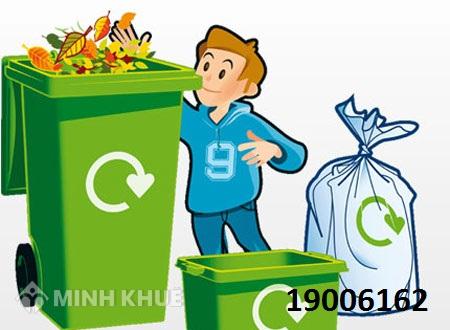 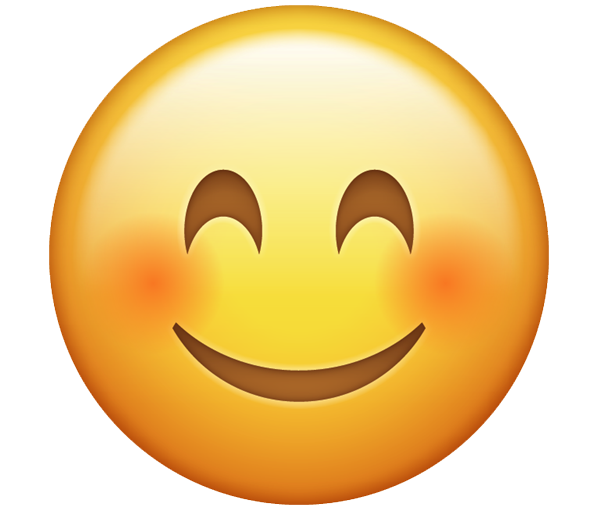 
3. Đổ rác đúng nơi quy định

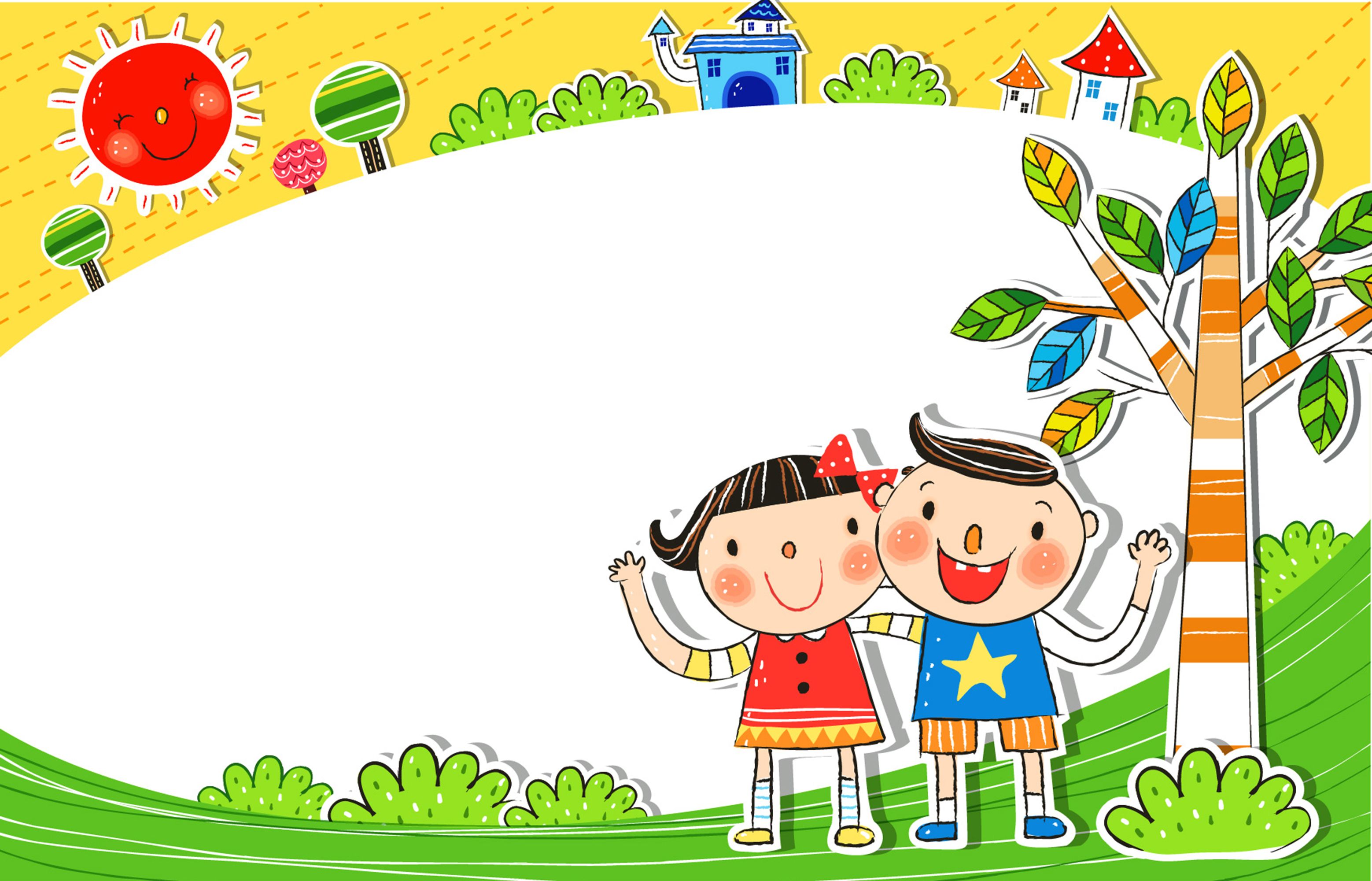 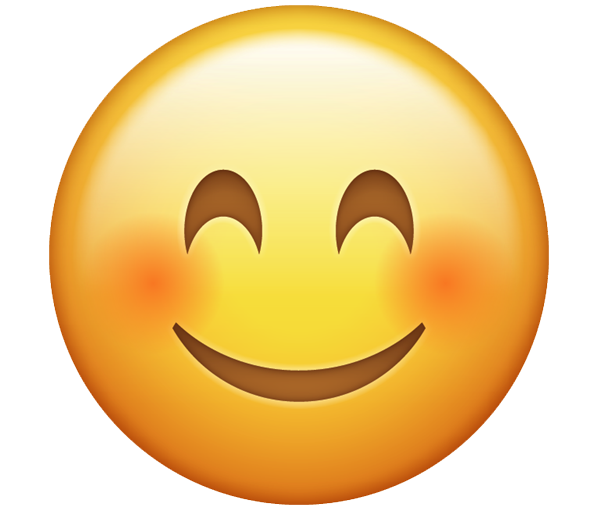 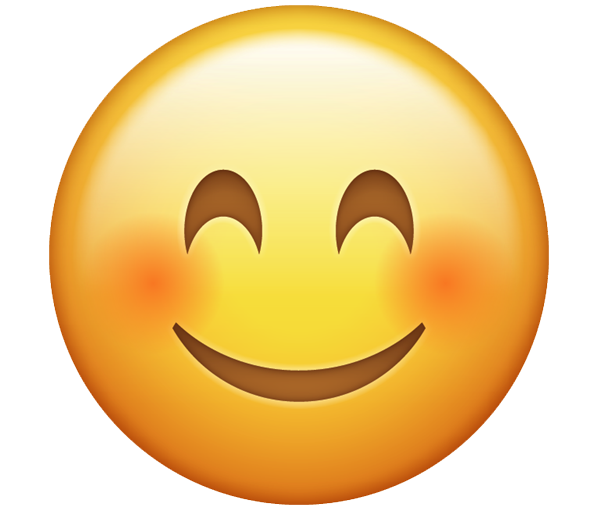 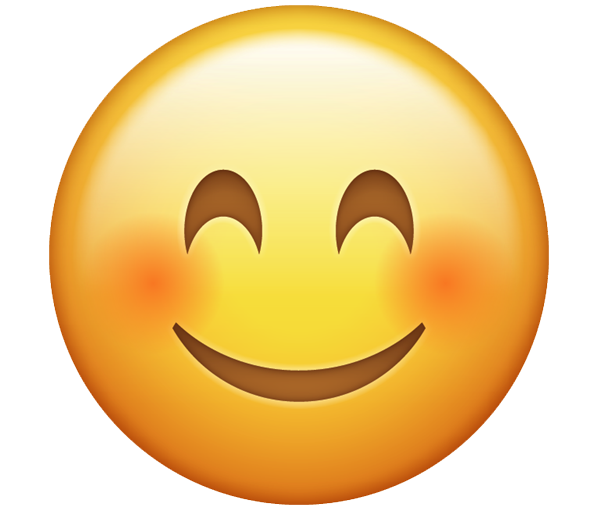 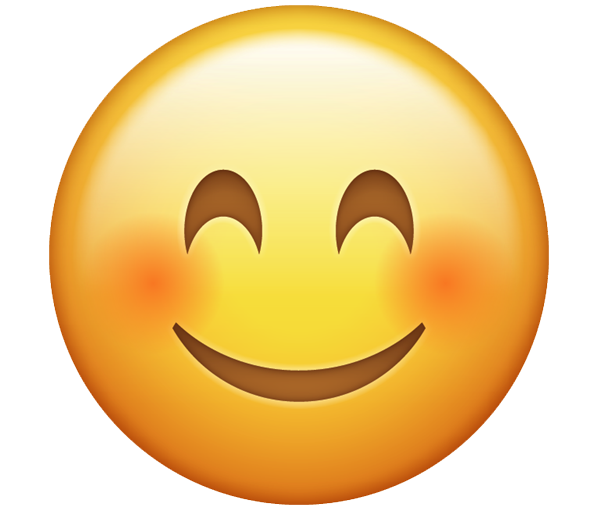 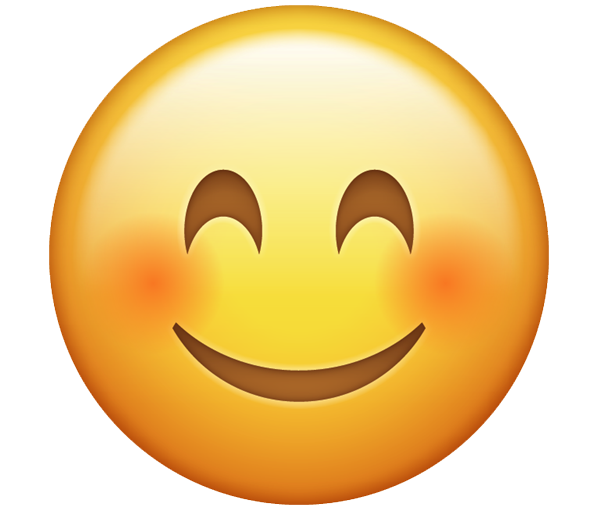 Chào tạm biệt!
Hẹn gặp lại trong bài học tiếp theo!